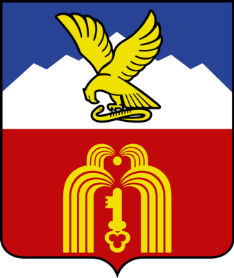 БЮДЖЕТ ДЛЯ ГРАЖДАН
к решению Думы города Пятигорска № 57-6 РД от 21.12.2021г. «О бюджете города-курорта Пятигорска 
на 2022 год и плановый период 2023 и 2024 годов»
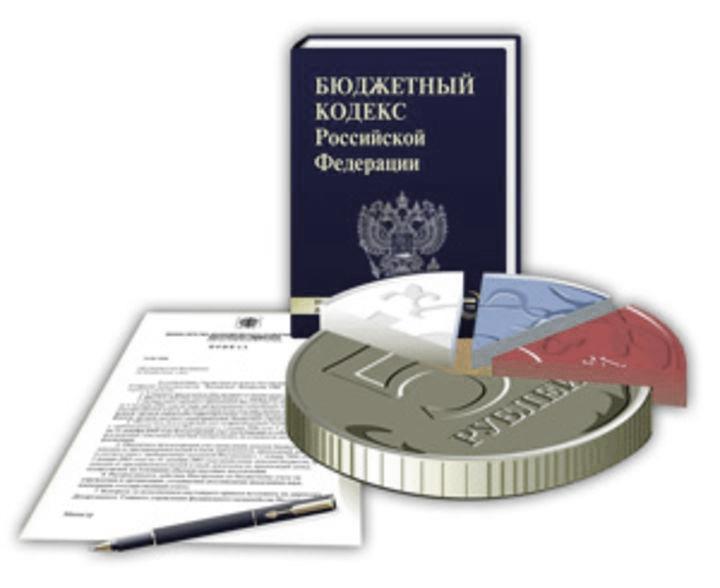 2021 год
город Пятигорск
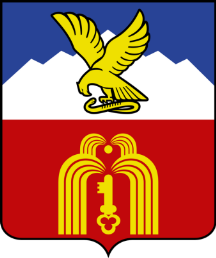 ОГЛАВЛЕНИЕ:
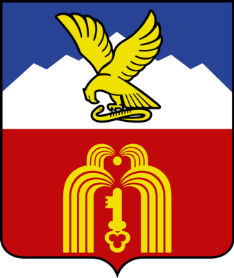 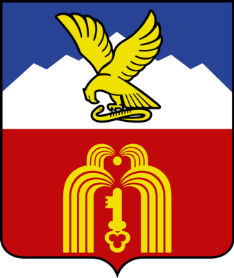 Уважаемые жители город-курорта Пятигорска!
Представляя брошюру
 «Бюджет для граждан по проекту бюджета города-курорта Пятигорска на 2022 год и плановый период 2023 и 2024 годов», 
хочется отметить, что формирование бюджета города-курорта Пятигорска осуществлялось исходя из текущей экономической ситуации, которая характеризуется снижением деловой активности в реальном секторе экономики в связи с распространением новой коронавирусной инфекции. 
Несмотря на замедление темпов поступления налоговых и неналоговых доходов, в бюджете города-курорта Пятигорска учтены бюджетные ассигнования для безусловного выполнения принятых обязательств перед жителями города-курорта Пятигорска, реализации региональных проектов (программ), направленных на достижении целей, показателей и результатов соответствующих федеральных проектов (программ) в рамках реализации национальных проектов, выполнения условий софинансирования с вышестоящими бюджетами. 
Ввиду ограниченности финансовых ресурсов, исходя из принципов ответственной бюджетной политики, для поддержания сбалансированности бюджета города с целью сохранения социальной и финансовой стабильности в городе-курорте Пятигорске, создания условий для устойчивого социально-экономического развития,  при формировании бюджета города приняты меры по включению в первоочередном порядке расходов на финансирование действующих расходных обязательств, сокращению неэффективных расходов.
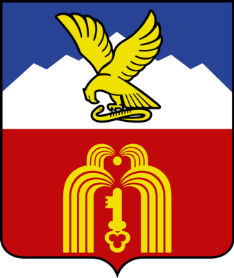 Описание административно-территориального деления города Пятигорска
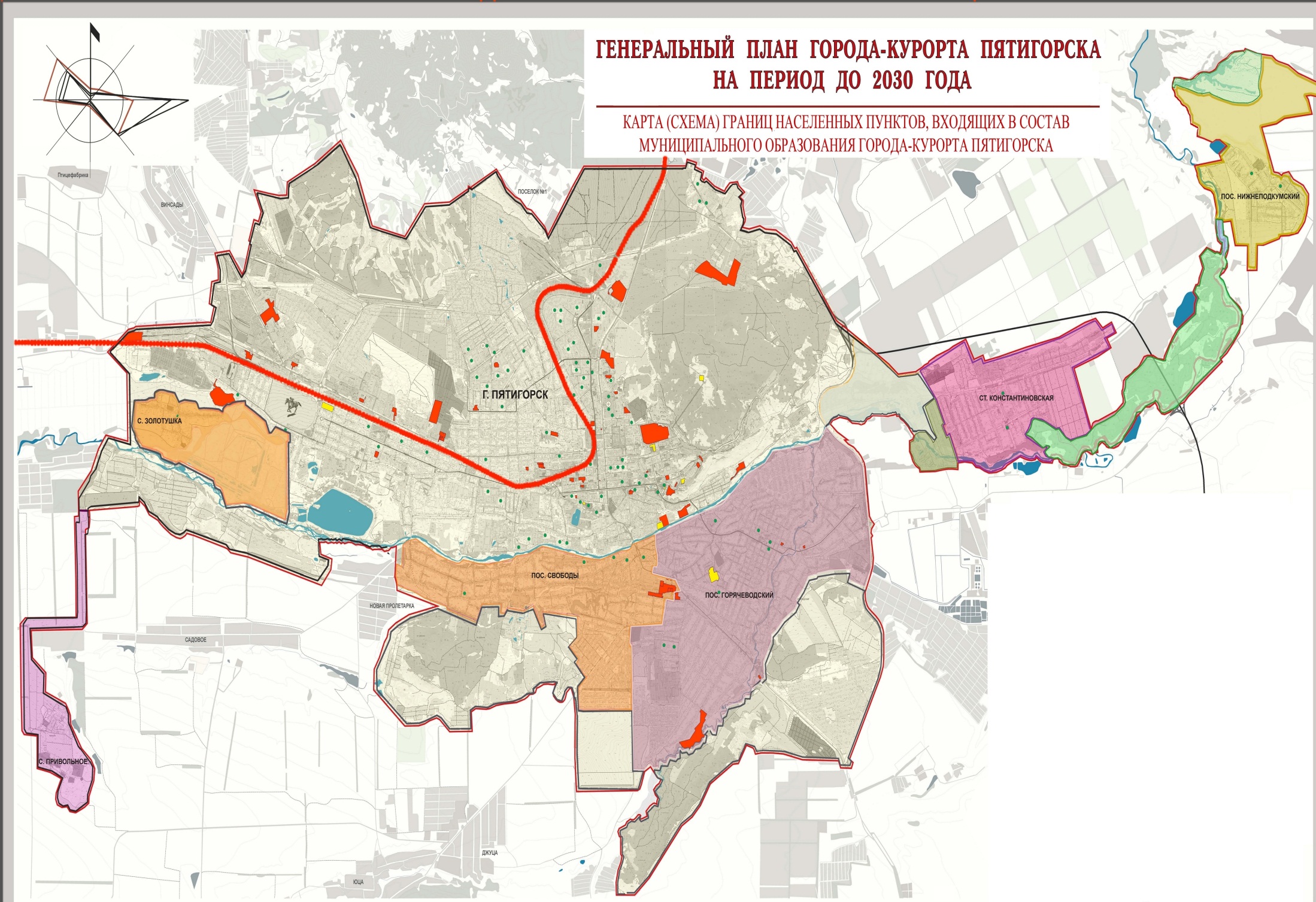 В состав муниципального образования города-курорта Пятигорска входят следующие населенные пункты: 
- город Пятигорск, 
- поселок Горячеводский,        - поселок Свободы, 
- станица Константиновская,   - поселок Нижнеподкумский,   - поселок Средний Подкумок,  - село Золотушка, 
- село Привольное
Административным центром муниципального образования города-курорта Пятигорска является город Пятигорск
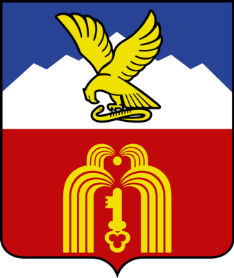 Основы составления проекта бюджета
Проект решения Думы города Пятигорска о бюджете  города-курорта Пятигорска на 2022 год и плановый период 2023 и 2024 годов сформирован в соответствии с требованиями: 
- Бюджетного кодекса Российской Федерации; 
- Налогового кодекса Российской Федерации; 
- Послания Президента Российской Федерации Федеральному Собранию Российской Федерации от 15.01.2020 года;
- Указа Президента Российской Федерации от 7 мая 2018 года № 204 «О национальных целях и стратегических задачах развития Российской Федерации на период до 2024 года»;
- Указа Президента Российской Федерации от 21 июля 2020 года № 474 «О национальных целях развития Российской Федерации на период до 2030 года»;
- решения Думы города Пятигорска от 19 февраля 2015 года № 1-51 РД «Об утверждении Положения о бюджетном процессе в городе-курорте Пятигорске»;
- Стратегии социально-экономического развития города-курорта Пятигорска до 2035 года, утвержденной решением Думы города Пятигорска от 24 сентября 2020 года № 32-59 РД;
-проекта постановления администрации города Пятигорска о внесении изменений в постановление администрации города Пятигорска от 11.02.2021 №366 «Об утверждении Бюджетного прогноза города-курорта Пятигорска на период до 2025 года»;
- муниципальных программ города-курорта Пятигорска, проектов изменений в муниципальные программы;
- основных направлений бюджетной и налоговой политики города-курорта Пятигорска на 2022 год и плановый период 2023 и 2024 годов, утвержденных постановлением администрации города Пятигорска от 15.09.2021 № 3593;
- основных направлений долговой политики города-курорта Пятигорска на 2022 год и плановый период 2023 и 2024 годов, утвержденных постановлением администрации города Пятигорска от 17.09.2021 № 3744
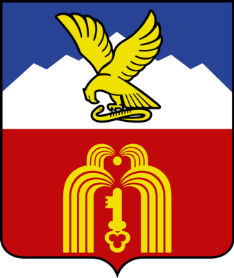 Основные задачи и приоритетные направления бюджетной, налоговой и долговой политики города Пятигорска на 2022 год и плановый период 2023 и 2024 годов
Налоговая политика
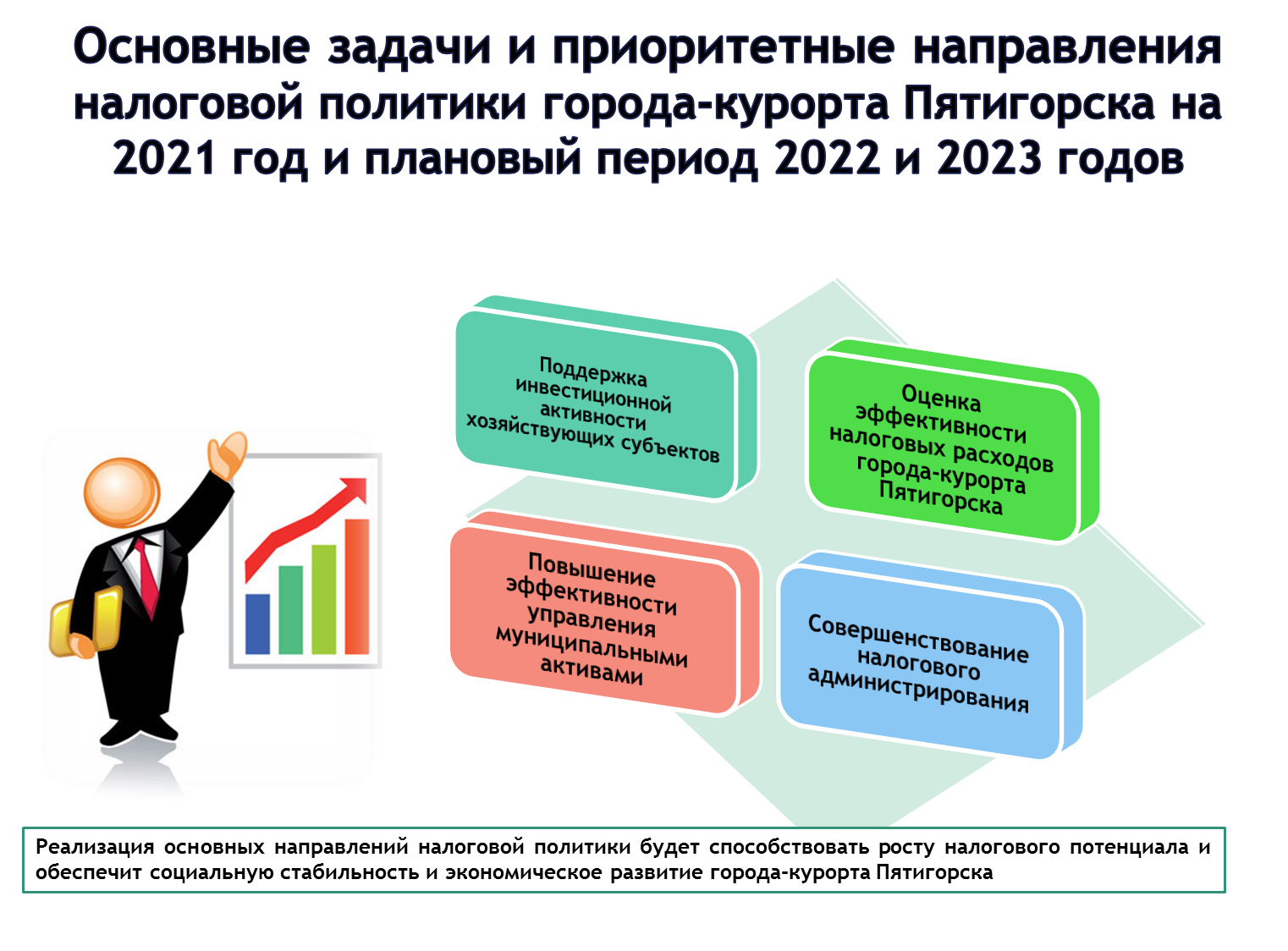 Бюджетная политика
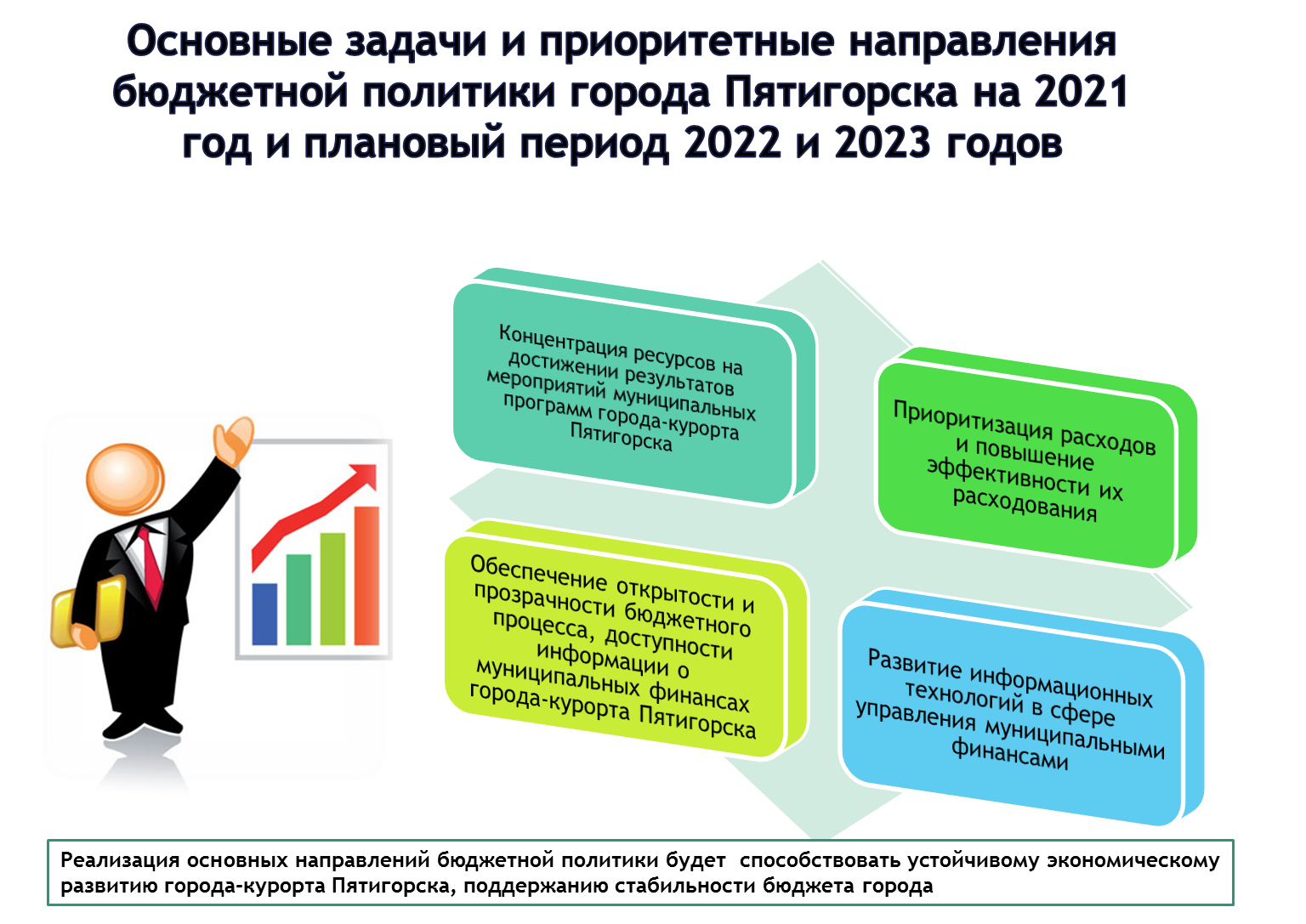 Реализация основных направлений налоговой политики будет способствовать росту налогового потенциала и обеспечит социальную стабильность и экономическое развитие города-курорта Пятигорска
Реализация основных направлений бюджетной политики будет  способствовать устойчивому экономическому развитию города-курорта Пятигорска, поддержанию стабильности бюджета города
Долговая политика
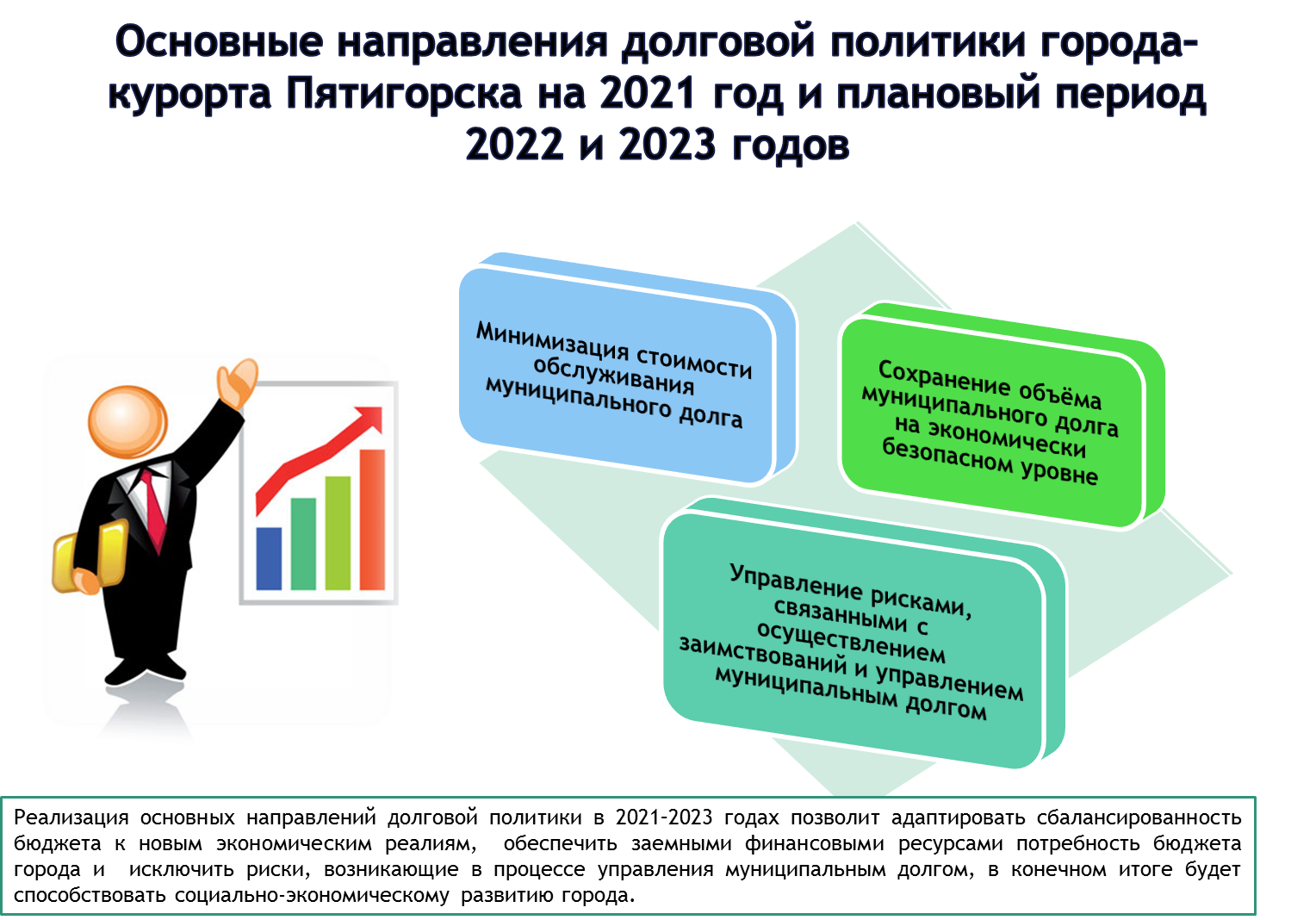 Реализация основных направлений долговой политики будет способствовать  обеспечению сбалансированности и долговой устойчивости бюджета города-курорта Пятигорска и минимизации стоимости обслуживания муниципального долга.
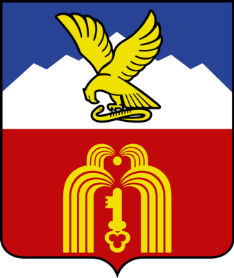 Основные показатели социально-экономического развития города Пятигорска за 2021 год 
и на плановый период 2022-2024 гг.
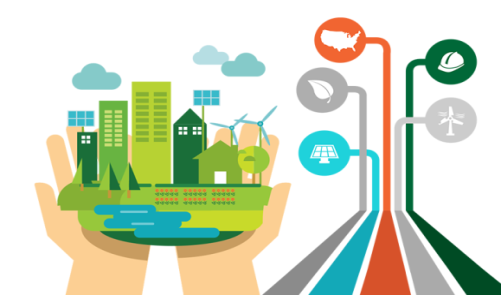 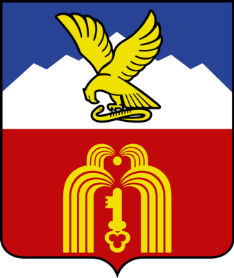 Основные характеристики бюджета города-курорта Пятигорска по первоначальному плану на 2021,2022, 2023,2024гг.
2023 год
2022 год
2021 год
2024 год
Основные характеристики бюджета города на 2022 год и плановый период 2023 и 2024 годов сформированы на основе прогноза социально-экономического развития города-курорта Пятигорска на 2022 год и на плановый период 2023 и 2024 годов с учетом безвозмездных поступлений из бюджетов других уровней в виде дотаций, субсидий, субвенций и иных межбюджетных трансфертов, распределенных проектом закона Ставропольского края «О бюджете Ставропольского края на 2022 год и плановый период 2023 и 2024 годов». 
Применение «базового» варианта прогноза социально-экономического развития города-курорта Пятигорска на 2022 год и на плановый период 2023 и 2024 годов позволит снизить риски неисполнения расходных обязательств при снижении поступления доходов в бюджет города по сравнению с планом.
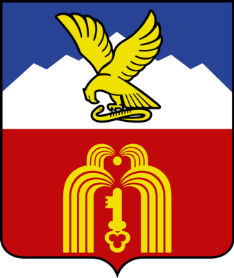 Основные характеристики бюджета города-курорта Пятигорска по первоначальному плану на 2021,2022, 2023,2024гг.
2023 год
2022 год
2024 год
2021 год
Основные характеристики бюджета города на 2022 год и плановый период 2023 и 2024 годов сформированы на основе прогноза социально-экономического развития города-курорта Пятигорска на 2022 год и на плановый период 2023 и 2024 годов с учетом безвозмездных поступлений из бюджетов других уровней в виде дотаций, субсидий, субвенций и иных межбюджетных трансфертов, распределенных проектом закона Ставропольского края «О бюджете Ставропольского края на 2022 год и плановый период 2023 и 2024 годов». 
Применение «базового» варианта прогноза социально-экономического развития города-курорта Пятигорска на 2022 год и на плановый период 2023 и 2024 годов позволит снизить риски неисполнения расходных обязательств при снижении поступления доходов в бюджет города по сравнению с планом.
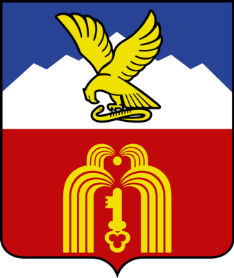 Доходы бюджета города-курорта Пятигорска
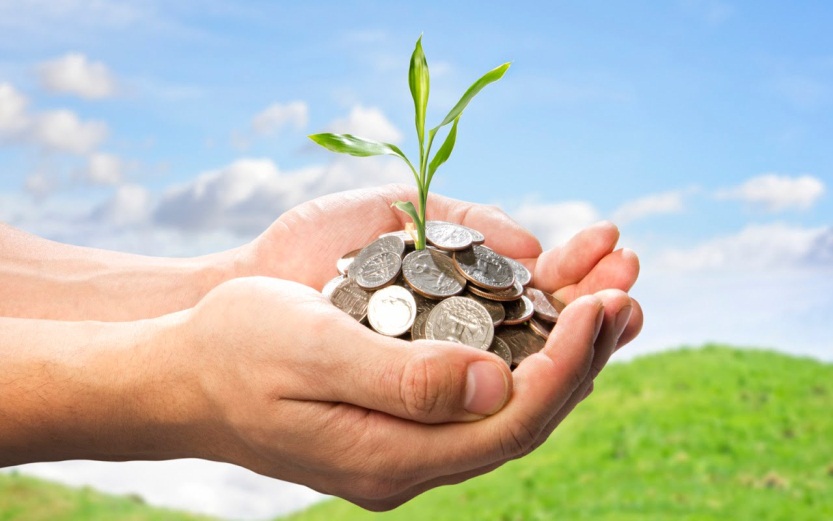 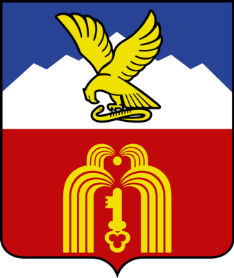 Объем и структура доходов бюджета               города-курорта Пятигорска по первоначальному плану на 2021-2024гг.(тыс.руб.)
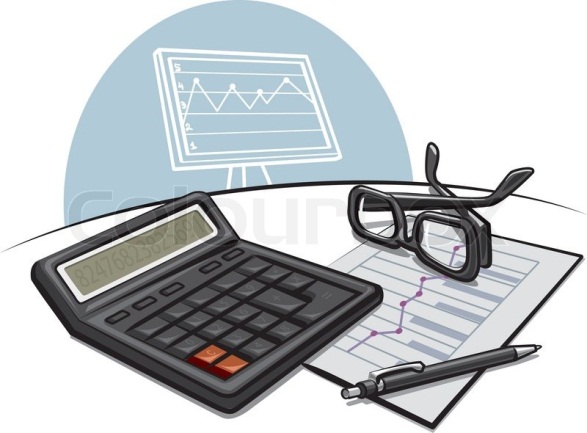 Всего 5 613 064тыс.руб.
Всего 5 115 841
тыс.руб.
Всего
5 670 945
тыс.руб.
Всего 5 387 103 тыс.руб.
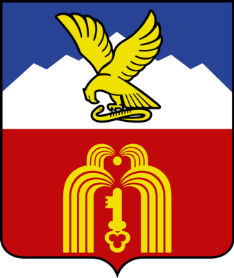 Динамика поступлений доходов бюджета города–курорта Пятигорска за 2020-2022 гг. (млн.руб.)
В бюджете города-курорта Пятигорска в 2021 году по сравнению с 2020 годом сложился прирост общего объема поступлений доходов в сумме 316 млн.руб., из них:
- 213 млн.руб. по налоговым и неналоговым доходам;
- 103 млн.руб. по безвозмездным поступлениям.
Увеличение объема собственных доходов сложилось в основном за счет прироста поступлений:
          - на 189 млн.руб. от УСН, по которому с 01.01.2021г. норматив отчисления в бюджет города-курорта Пятигорска составил 15% на основании Закона СК от 13.10.2011г. № 77-кз «Об установлении нормативов отчислений в бюджеты муниципальных округов (городских округов) Ставропольского края от налогов и неналоговых доходов, подлежащих зачислению в бюджет Ставропольского края»;
         - на 56 млн.руб. от арендной платы за земли, в связи с  уменьшением производимых зачетов и возвратов сумм переплат по арендной плате за земли, сложившихся за период  с 2017-2018 гг., в связи с изменением федерального законодательства.
         В бюджете города-курорта Пятигорска на 2022 год по сравнению                       с 2021 годом  запланировано уменьшение общего объема доходов в сумме 209 млн.руб., из них:
- 184 млн.руб. по налоговым и неналоговым доходам;
- 25 млн.руб. по безвозмездным поступлениям.
Уменьшение объема собственных доходов сложилось в основном за счет снижения поступлений:
 - на 70 млн.руб. от НДФЛ, в связи со снижением с 33,79% до 31,74% размера норматива отчислений доходов от НДФЛ;
           - на 35 млн.руб. от ЕНВД, в связи с его отменой с 01.01.2021г. и поступлениям ЕНВД в 2021г. по итогам 4 квартала 2020г. и погашением задолженности прошлых лет.
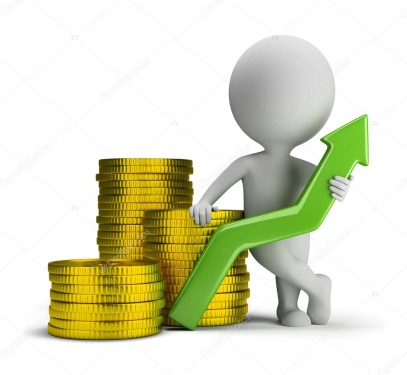 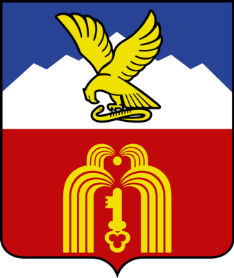 Причины изменения объема доходов бюджета города–курорта Пятигорска от НДФЛ за 2020-2022 гг. (млн.руб.)
В бюджете города-курорта Пятигорска в период                          2017-2019гг. не проводилось замещение дотации на выравнивание бюджетной обеспеченности на дополнительный норматив отчислений от НДФЛ, при этом наблюдается стабильный рост доходов от НДФЛ, в связи с увеличением единого дополнительного норматива отчислений от НДФЛ по Закону СК и реализацией совместных мероприятий Программы оздоровления муниципальных финансов города-курорта Пятигорска 2018-2025гг.: в 2017г. - 513 млн. руб.(норматив 20%, из них 5%-по Закону СК);                                   в 2018г. - 608 млн. руб.(норматив 22%, из них 7%-по Закону СК);                                  в    2019г. - 783 млн. руб.(норматив 27%, из них 12%-по Закону СК).
Решением Думы города Пятигорска  от 24 октября 2019 года № 48-40 ГД с 2020 года установлен  дополнительный норматив отчислений от НДФЛ, в связи с замещением 100% дотации на выравнивание бюджетной обеспеченности. 
В связи со снижением в 2021 году по сравнению с 2020 годом с 35,4%  до 33,79% норматива отчислений доходов от НДФЛ прирост доходов бюджета города составил 7 млн. руб.
 В 2022 году по сравнению с 2021 годом в бюджете города-курорта Пятигорска планируется уменьшение доходов от НДФЛ на    70 млн. руб., связанное со снижением с 33,79% до 31,74% размера норматива отчислений доходов от НДФЛ за счет уменьшения дополнительного норматива отчислений от НДФЛ (с 6,79% до 4,74%).
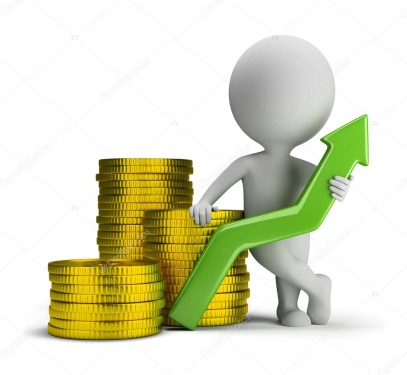 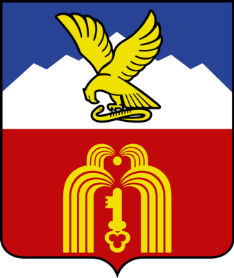 Структура собственных (налоговых и неналоговых) доходов бюджета города-курорта Пятигорска по результатам исполнения за 2020 год (%)
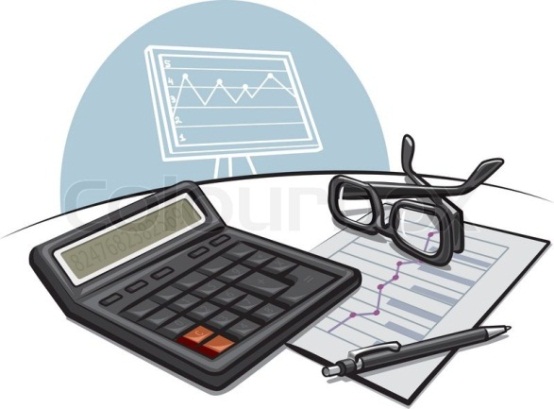 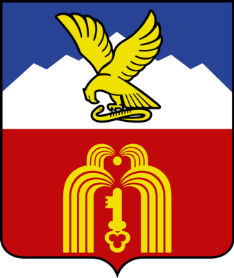 Структура собственных (налоговых и неналоговых) доходов бюджета города-курорта Пятигорска по результатам исполнения за 2021 год (%)
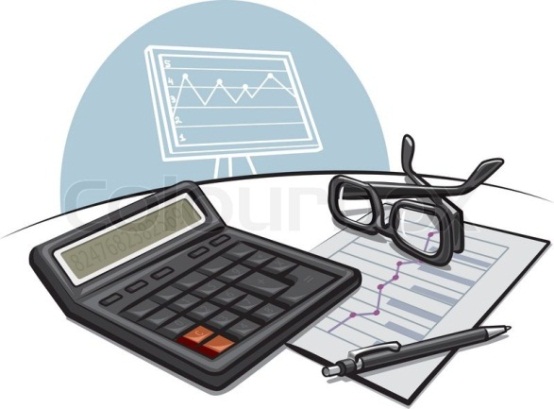 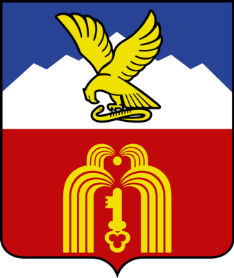 Структура собственных (налоговых и неналоговых) доходов бюджета города-курорта Пятигорска по первоначальному плану на 2022 год (%)
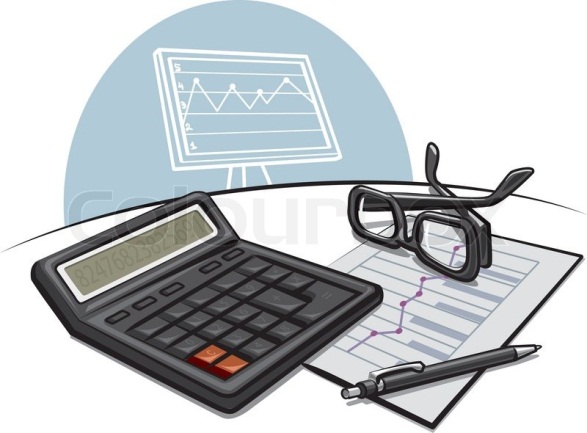 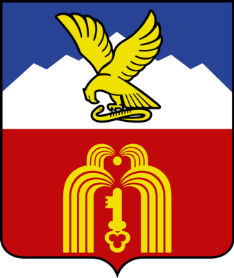 Объем и структура собственных (налоговых и неналоговых) доходов бюджета города-курорта Пятигорска по первоначальному плану на 2021-2024 гг. (тыс.руб.)
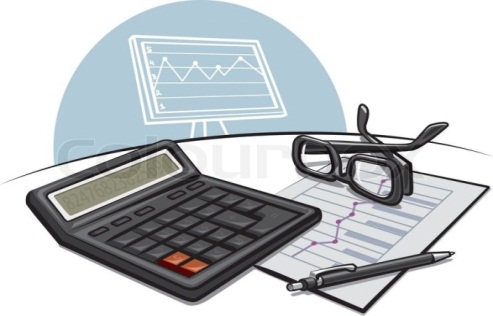 2024 г. Всего 1 938 305 тыс. руб.
2021 г.                           Всего 1 747 493 тыс. руб.
2022 г.
Всего 1 883 423 тыс. руб.
2023 г. 
Всего 1 884 473 тыс. руб.
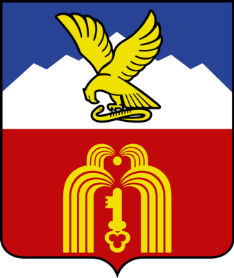 Динамика поступлений налоговых доходов города-курорта Пятигорска по первоначальному плану на 2021-2022 гг.                                                                                          (в тыс.руб.)
Всего за год
1 582 864,8 тыс.руб.
Всего за год
1 721 776,1 тыс.руб.
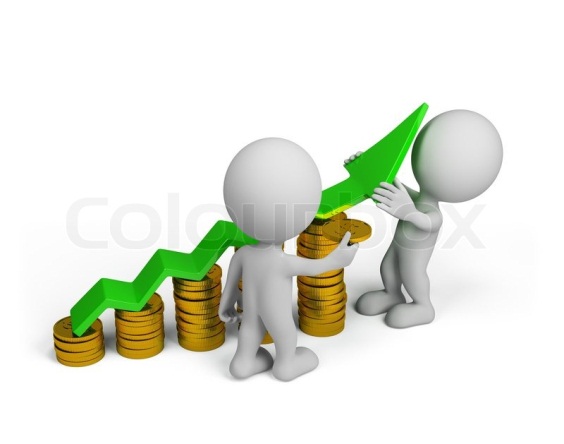 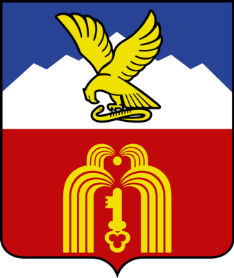 Динамика поступлений неналоговых доходов бюджета города–курорта Пятигорска по первоначальному плану на  2021-2022 гг. (в тыс. руб.)
Всего за год 
164 627,7 тыс.руб.
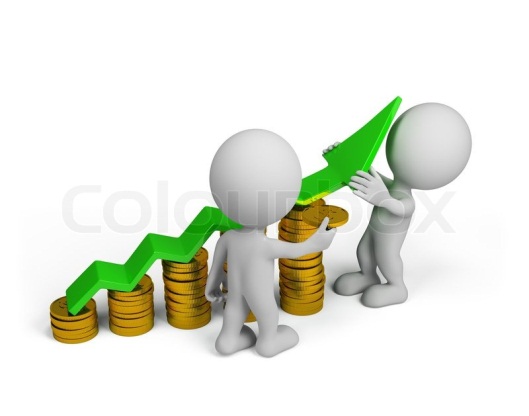 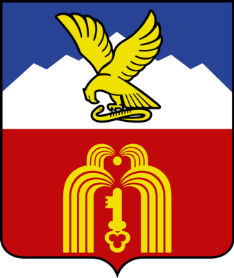 Доходы бюджета города-курорта Пятигорска от использования муниципального имущества за период 2017-2022гг. (в тыс. руб.)
В бюджете города-курорта Пятигорска в период 2018-2022гг. в сравнении с 2017 годом значительно сократились неналоговые доходы, в том числе от:                                                           
- арендной платы за землю – в 2018 году на 52% (или на 139 млн. р.), в 2019 году на 80% (или на 213 млн. р.),  в 2020 году на 82% (или 219 млн. р.), в 2021 году на 61% (или на 163 млн. р.), в 2022 году на 60% (или на 159 млн. р.) в связи со вступлением в силу постановления Правительства РФ от 05.05.2017г. № 531, повлекшего снижение ставок арендной платы до уровня земельного налога.
Уд. вес
в собственных доходах
24,4
342 824
13,8
8,3
7,4
189 495
8,1
6,0
172 767
140 065
122 960
110 925
Прочие доходы 
от использов. имущества
Аренда за земли 
в муниц. собственности
Аренда имущества 
муниц. казны
Доходы от приватизации
муниц. имущества
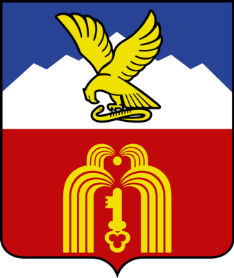 Основные сведения о межбюджетных отношениях
Межбюджетные трансферты - это средства бюджета города-курорта Пятигорска, получаемые из других бюджетов бюджетной системы РФ (из федерального и краевого бюджетов)
Формы межбюджетных трансфертов
Субвенция – 
бюджетные средства, получаемые на безвозмездной и безвозвратной основе на осуществление определенных целевых расходов, возникающих при выполнении полномочий государственного органа власти, переданных для осуществления органам местного самоуправления
Дотация - бюджетные средства, предоставляемые на безвозмездной и безвозвратной основе, в том числе без установления направлений их использования
Субсидия - бюджетные средства, получаемые в целях софинансирования расходных обязательств, возникающих при выполнении полномочий органов местного самоуправления по вопросам местного значения
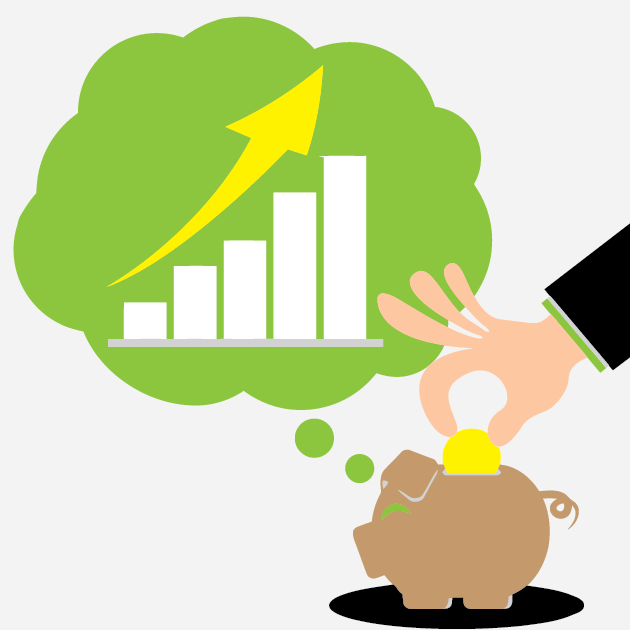 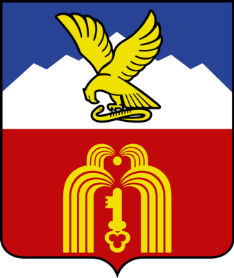 Планируемые к поступлению в бюджет города – курорта Пятигорска межбюджетные трансферты в 2022 году и плановом периоде 2023-2024 годах (тыс.руб.)
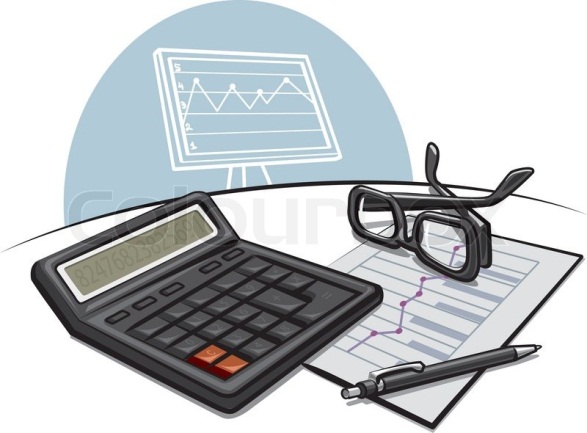 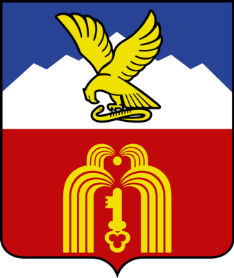 Объем и структура межбюджетных трансфертов в динамике                 (факт в 2020 году, первоначальный план и факт в 2021 году, прогноз на 2022год и плановый период 2023-2024 годов) (тыс.руб.)
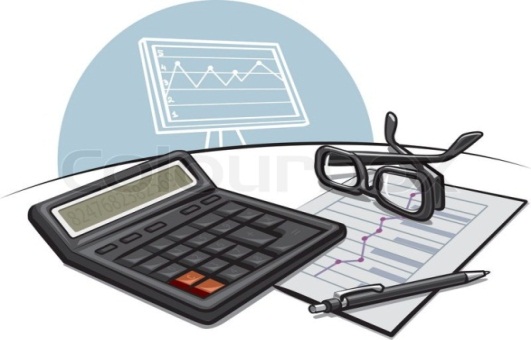 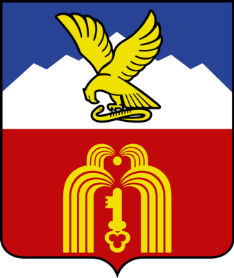 Основные сведения о расходах бюджета города-курорта Пятигорска в разрезе разделов бюджета по первоначальному плану на 2021, 2022,2023,2024гг.
Бюджет города по расходам на 2022 год и плановый период  2023 и 2024 годов сформирован на основании методических рекомендаций по планированию доходов и бюджетных ассигнований на 2022 год и плановый период 2023 и 2024 годов органами местного самоуправления муниципальных образований Ставропольского края, утвержденными приказом министерства финансов Ставропольского края от 30.09.2021 № 253, 
                                      а также методических рекомендаций по планированию бюджетных ассигнований на 2022 год и плановый период 2023 и 2024 годов главными распорядителями бюджетных средств города-курорта Пятигорска, утвержденных приказом МУ «Финансовое управление администрации г. Пятигорска» от 05.10.2021 №77.
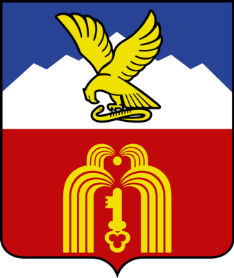 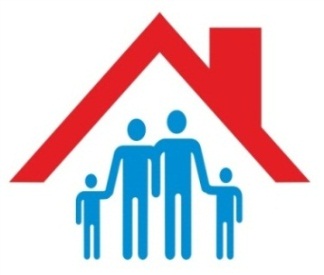 Информация о расходах бюджета с учетом интересов целевых групп (социальная поддержка семей с детьми) по первоначальному плану в 2021 г., 2022 г.,2023 г., 2024 г.
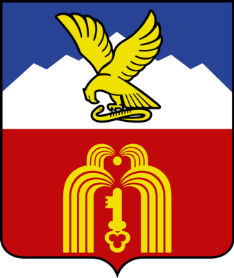 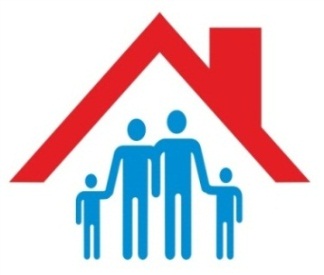 Информация о расходах бюджета с учетом интересов целевых групп (социальная поддержка семей с детьми) по первоначальному плану в 2021 г., 2022 г.,2023 г., 2024 г.
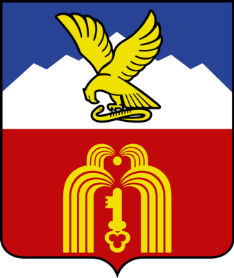 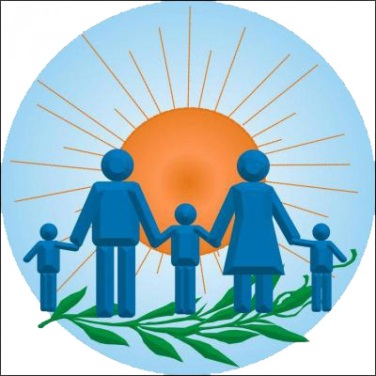 Информация о расходах бюджета с учетом интересов целевых групп (защита детей-сирот) по первоначальному плану  в 2021 г., 2022 г.,2023 г., 2024 г.
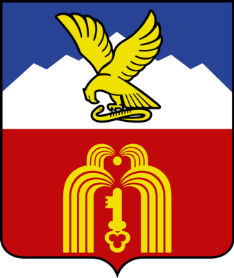 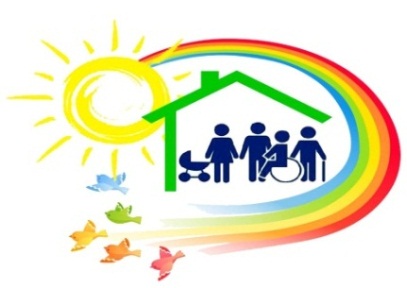 Информация о расходах бюджета с учетом интересов целевых групп (социальное обеспечение ветеранов, инвалидов, пожилых граждан) по первоначальному плану в 2021 г., 2022 г.,2023 г., 2024 г.
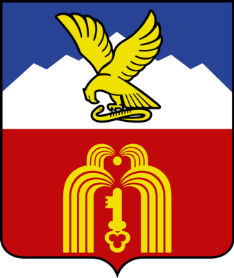 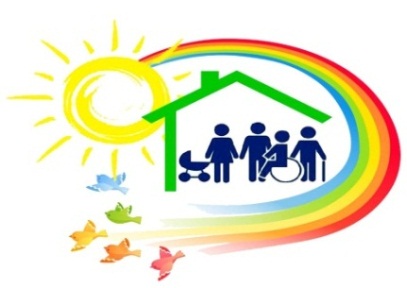 Информация о расходах бюджета с учетом интересов целевых групп (социальное обеспечение ветеранов, инвалидов, пожилых граждан) по первоначальному плану в 2021 г., 2022 г.,2023 г., 2024 г.
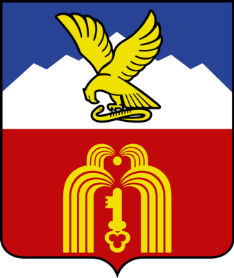 Информация о расходах бюджета с учетом интересов целевых групп (предоставление мер социальной поддержки прочим категориям граждан) по первоначальному плану                               в 2021 г., 2022 г.,2023 г., 2024 г.
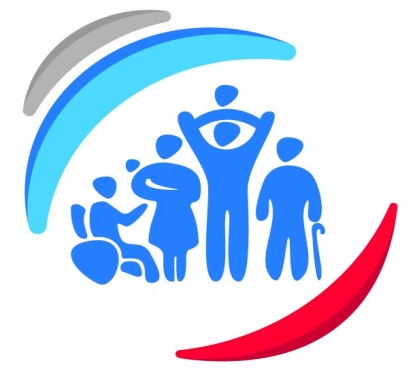 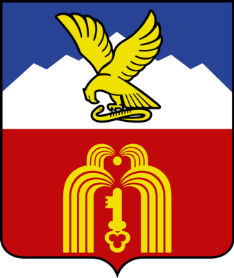 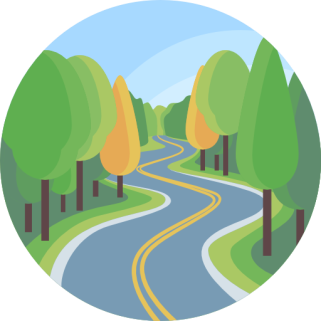 Дорожный фонд города-курорта Пятигорска по первоначальному плану за счет собственных 
доходов на 2021 год, 2022 год (млн. руб.)
Направления расходования 
2021 год – 63,1
2022 год – 87,3
Возмещение вреда, причиняемого автомобильным дорогам  транспортными средствами, осуществляющими перевозки тяжеловесных и  (или) крупногабаритных грузов
Денежные взыскания (штрафы), поступающие в счет погашения задолженности, образовавшейся до 01 января 2020 года (доходы направленные на формирование муниципального дорожного фонда)
Повышение безопасности дорожного движения
Диагностика, обследование и паспортизация улично-дорожной сети
Государственная пошлина за выдачу специального разрешения на движение транспортных средств, осуществляющих перевозки опасных, тяжеловесных и (или) крупногабаритных грузов
Ремонт, сооружение, восстановление и содержание ливневых канализаций
Акцизы по подакцизным товарам, производимым на территории Российской Федерации
Ремонт и содержание автомобильных дорог
Возмещение убытков, причиненных уклонением от заключения муниципального контракта, финансируемого за счет средств муниципального дорожного фонда
Строительство и реконструкция улично-дорожной сети
Доходы дорожного фонда  2021 год -23,5
2022 год -24,3
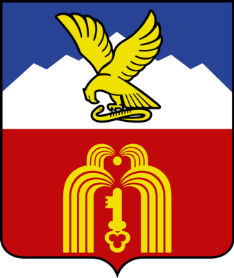 Источники расходов дорожного фонда города-курорта Пятигорска по первоначальному плану на 2021-2024гг. (млн.руб.)
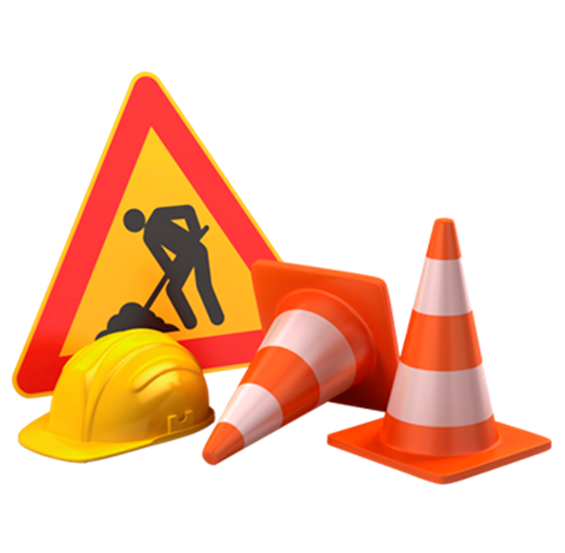 ИНИЦИАТИВНЫЕ ПРОЕКТЫ НА ТЕРРИТОРИИ 
ГОРОДА-КУРОРТА ПЯТИГОРСКА
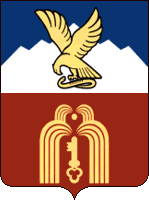 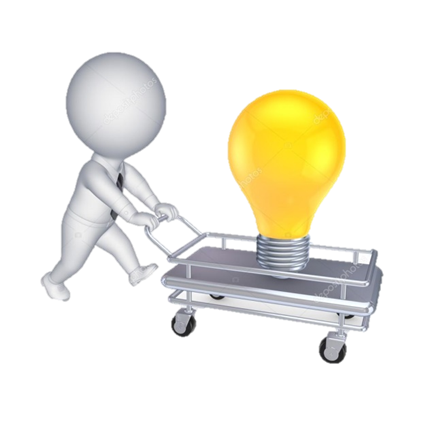 УСТРОЙСТВО УЛИЧНОГО ОСВЕЩЕНИЯ 
в 2022 году
1 095,80
тыс. руб.
по улицам: Почтовая,  Атаманская, Дмитрия Донского, Правобережная,  Алексея Шулико,  Феодосия  Кавказского, Александра Невского, Сергия Радонежского,  Луначарского 
в поселке Горячеводском
по улицам: Подкумской и Тихой 
в селе Золотушка
Средства физических лиц ИП
Местный бюджет
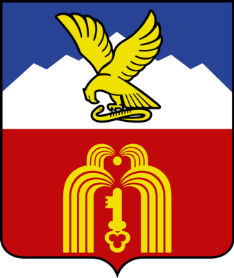 Сведения об общественно значимых проектах в городе Пятигорске на 2022 год стоимостью более 155 млн.руб.
В рамках  реализации регионального проекта "Обеспечение устойчивого сокращения непригодного для проживания жилищного фонда". Осуществляются  мероприятия по строительству объекта  «Многоквартирные жилые дома корпус 1 (1 этап строительства), корпус 2 (2 этап строительства), корпус 3 (3 этап строительства) по ул.Пальмиро Тольятти в городе-курорте Пятигорске для переселения граждан из аварийного жилищного фонда».  Заключены контракты на строительство: многоквартирного жилого дома корпус 1 (1 этап строительства) на сумму 110 903 670,00 руб., многоквартирного жилого дома корпус 2 (2 этап строительства) на сумму 98 715 730,79 руб. Контракт на строительство многоквартирного жилого дома корпус 3 (3 этап строительства) планируется заключить в 2022году.
В рамках реализации регионального проекта "Чистая страна" Осуществляются  мероприятия по  ликвидации несанкционированных свалок в границах городов и наиболее опасных объектов накопленного экологического вреда окружающей среде. Рекультивация полигона ТБО в городе-курорте Пятигорске по ул. Маршала Жукова.
Благоустройство курортно-исторической зоны города-курорта Пятигорска 1 этап  в рамках мероприятий по социально-экономическому развитию Ставропольского края.
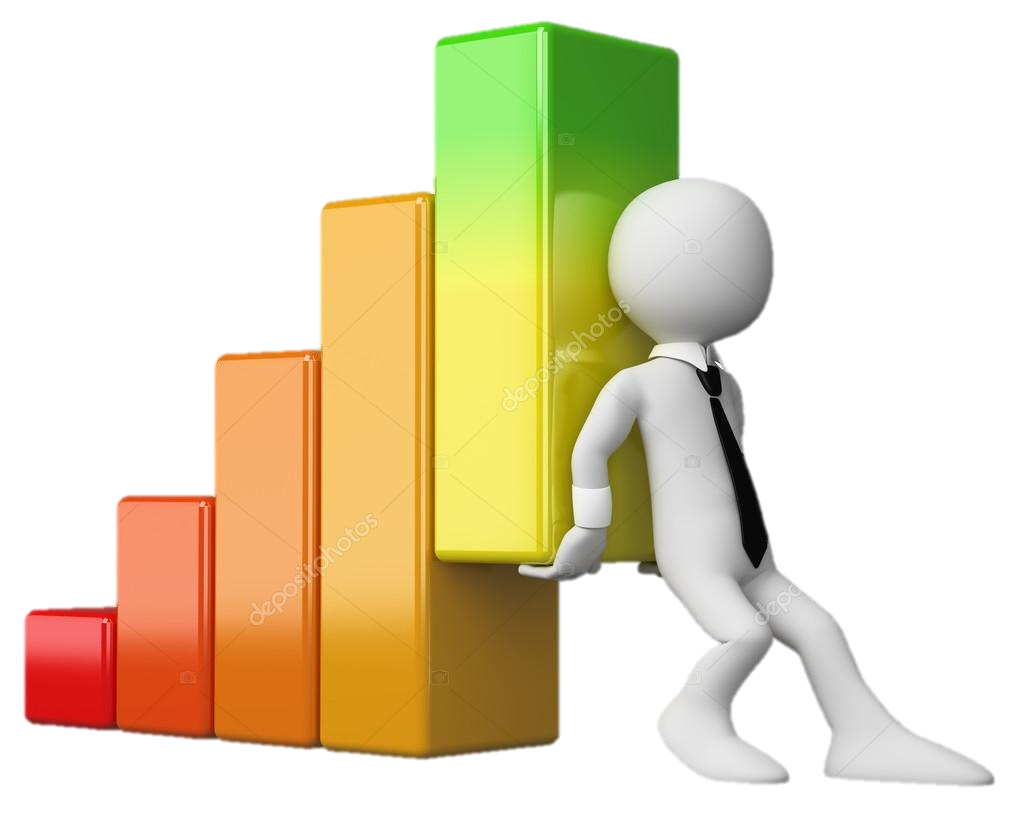 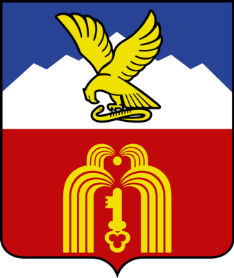 Сведения об общественно значимых проектах в городе Пятигорске на 2022 год (в млн.руб.)
Выполнение инженерных изысканий и подготовка проектной документации на строительство (реконструкцию) автомобильных дорог общего пользования местного значения городских округов, расположенных в границах региона Кавказских Минеральных Вод. Строительство путепровода по ул. Мира в г. Пятигорске (проектно-изыскательские работы).
Реконструкция и строительство ливневой канализации в г. Пятигорске Ставропольского края. Ливневой коллектор К-2 Огородная". Планируемый срок ввода в эксплуатацию 01.12.2022 года. Общая протяженность ливневого коллектора - 1838,5 м.
Проведение капитального ремонта объектов спорта, находящихся в собственности муниципальных образований города Пятигорска, МБУ спортивная школа олимпийского резерва № 1.
Реконструкция запасного поля с искусственным покрытием с подогревом на стадионе "Центральный". Площадь футбольного поля составляет 7 915,0 м2. Планируемый ввод в эксплуатацию 2022 год.
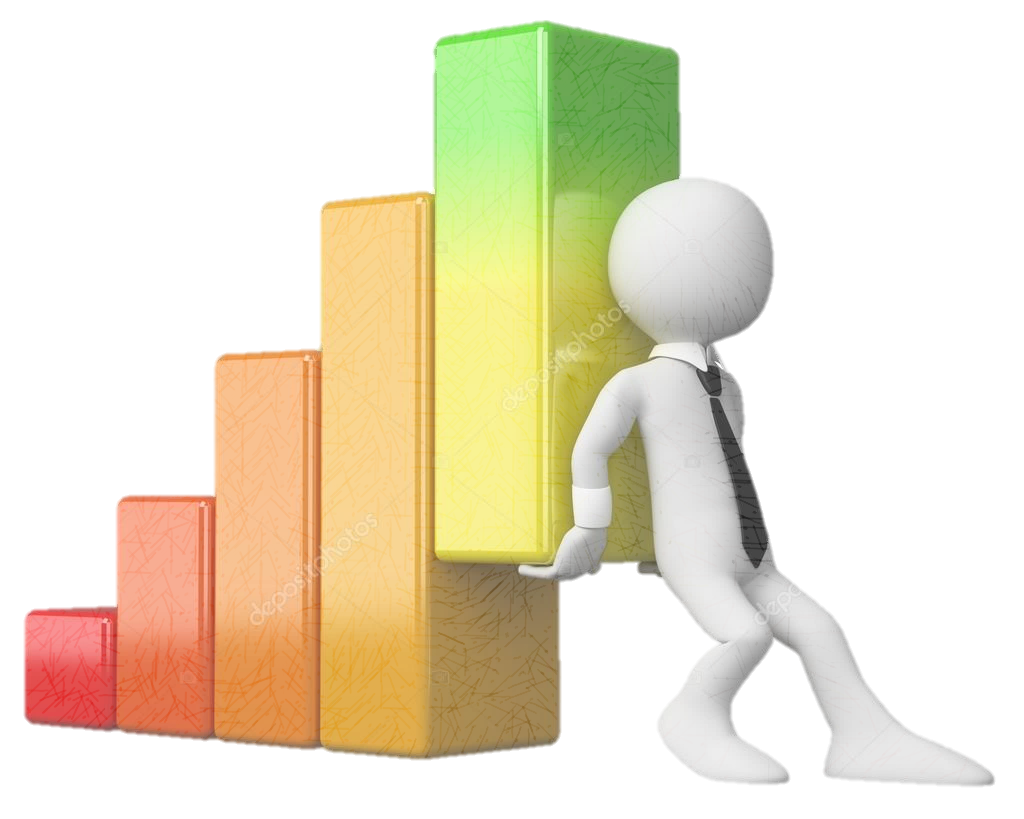 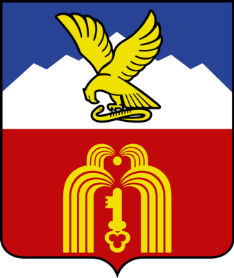 Сведения об общественно значимых проектах в городе Пятигорске на 2023 год (в млн.руб.)
В рамках реализации регионального проекта "Чистая страна" Осуществляются  мероприятия по  ликвидации несанкционированных свалок в границах городов и наиболее опасных объектов накопленного экологического вреда окружающей среде. Рекультивация полигона ТБО в городе-курорте Пятигорске по ул. Маршала Жукова.
Благоустройство курортно-исторической зоны города-курорта Пятигорска 1 этап  в рамках мероприятий по социально-экономическому развитию Ставропольского края.
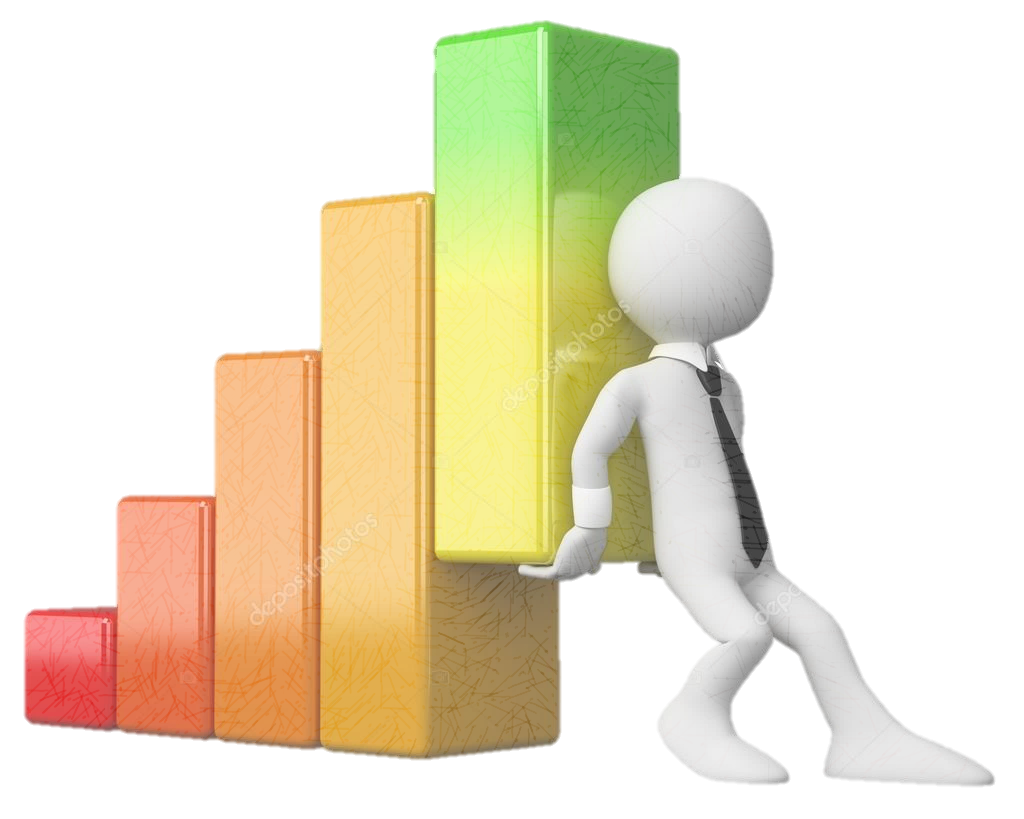 Информация о расходной части бюджета в разрезе социальнозначимых муниципальных программ города-курорта Пятигорска  по первоначальному плану на  2022,2023,2024 гг.
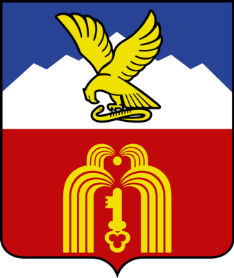 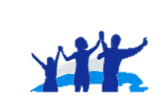 (млн.руб.)
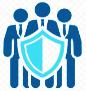 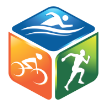 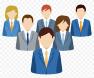 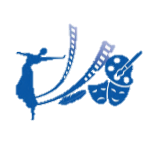 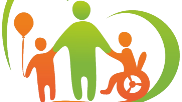 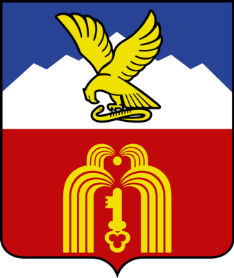 Информация о расходной части бюджета в разрезе иных муниципальных программ города-курорта Пятигорска  по первоначальному плану на 2022, 2023,2024 гг.
(млн.руб.)
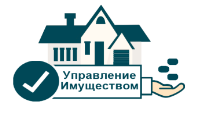 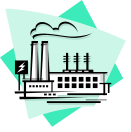 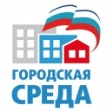 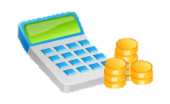 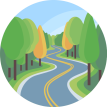 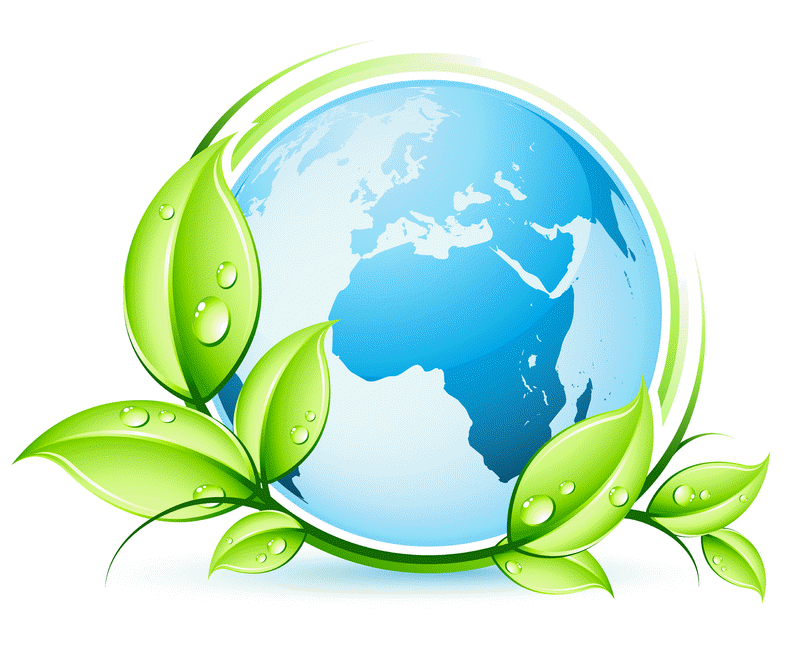 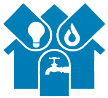 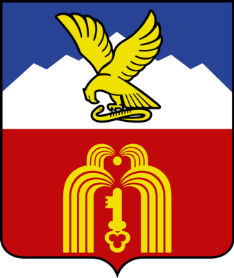 Информация о планируемых к достижению в 2022 году целевых индикаторах и показателях муниципальных программ
Бюджетные ассигнования на 2022 год и плановый период 2023 и 2024 годов сформированы в рамках 14 муниципальных программ города-курорта Пятигорска и направлений деятельности, не входящих в муниципальные программы города-курорта Пятигорска. 
6 муниципальных программ – социально значимые.
2022 год
2023 год
2024 год
Достижение 34 целей муниципальных программ планируется за счет выполнения 80 индикаторов
Расходы в рамках 14 муниципальных программ
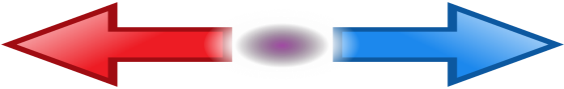 5 984,23
5 711,04
Решение 87 задач  подпрограмм планируется за счет выполнения 257 показателей
5 155,93
Непрограммные расходы
млн.руб.
Планируется направить на обеспечение деятельности ОМСУ
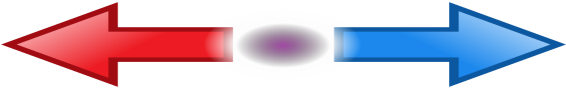 19,91
19,91
28,64
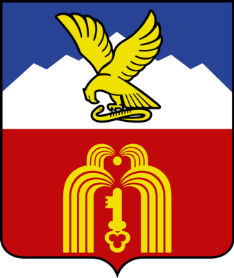 Информация об индикаторах муниципальной программы города-курорта Пятигорска «Развитие образования»,  планируемых для достижения целей муниципальной программы  в 2022,2023, 2024 гг.
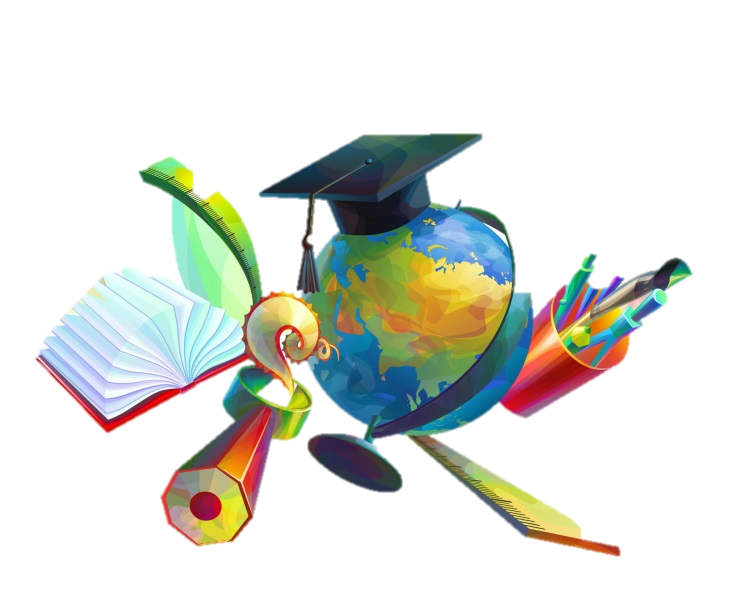 Ответственным исполнителем муниципальной программы является муниципальное учреждение «Управление образования администрации города Пятигорска». 

Объем расходов на 2022 год по вышеуказанной программе запланирован 
в сумме 2 018 592 419,00руб., что 
на 73 544 727,00 руб. меньше первоначально утвержденного бюджета города на 2021 год. 

В плановом периоде 2023 и 2024 годов общий объем расходов бюджета города по данной программе составит 1 928 330 594,00 руб. и 
1 890 839 389,00 руб. соответственно
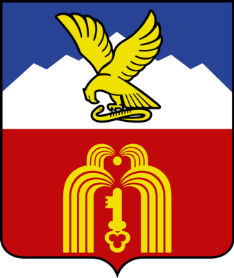 Информация об индикаторах муниципальной программы города-курорта Пятигорска «Социальная поддержка населения», планируемых для достижения целей муниципальной программы в 2022,2023, 2024 гг.
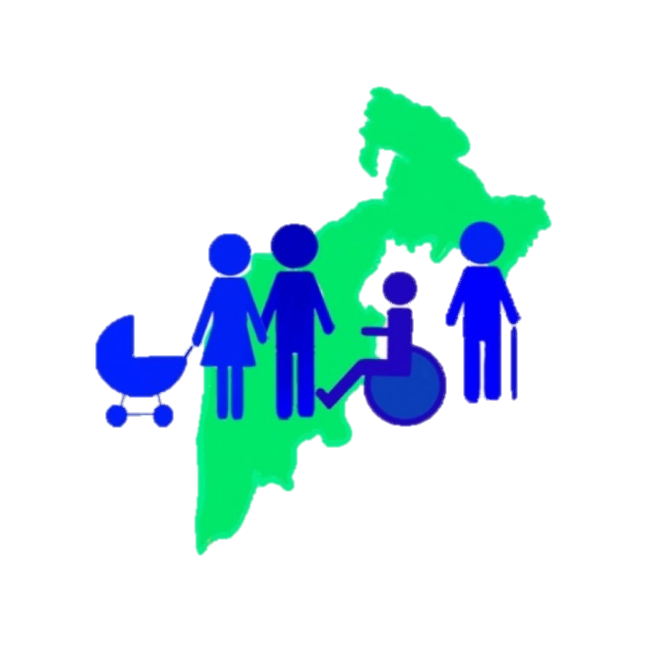 Ответственным исполнителем программы является муниципальное учреждение «Управление социальной поддержки населения администрации города Пятигорска».

На исполнение мероприятий программы в бюджете города на 2022 год запланированы бюджетные ассигнования в сумме
 1 673 514 760,00 руб., что 
на 368 744 403,00 руб. больше первоначально утвержденного бюджета на 2021 год.

В плановом периоде 2023 и 2024 годов общий объем расходов бюджета города по данной программе составит 1 743 364 842,00 руб. и 1 760 940 304,00 руб. соответственно.
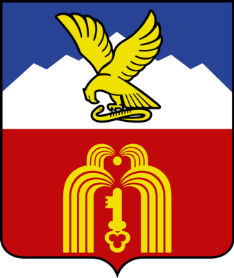 Информация об индикаторах муниципальной программы города-курорта Пятигорска «Развитие жилищно-коммунального хозяйства», планируемых для достижения целей муниципальной программы в 2022, 2023, 2024 гг.
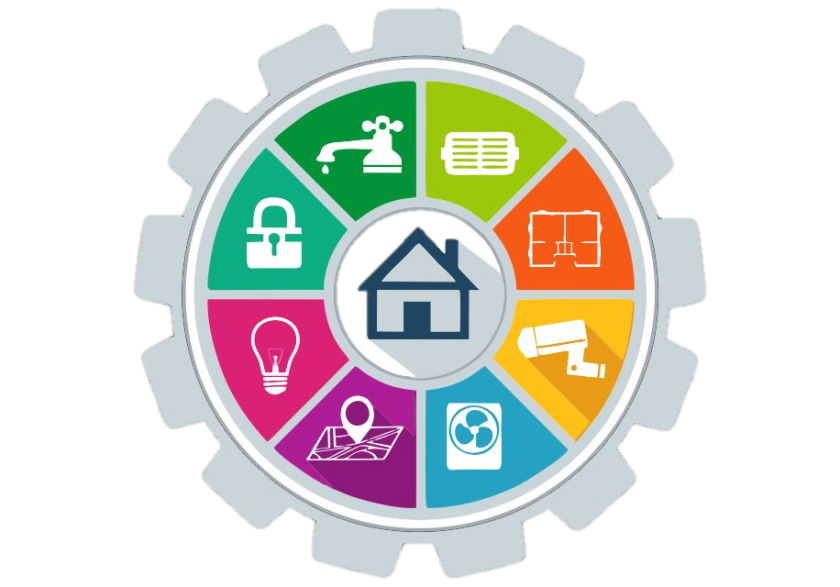 Ответственным исполнителем программы является муниципальное учреждение «Управление городского хозяйства, транспорта и связи администрации города Пятигорска».
На исполнение мероприятий данной программы на 2022 год предусмотрено
 579 957 577,00 руб., что на 14 780 754,00 руб. больше ассигнований, предусмотренных в первоначальном бюджете города на 2021 год.

В плановом периоде 2023 и 2024 годов общий объем расходов бюджета города по данной программе составит 192 618 014,00 руб. и 186 418 014,00 руб.
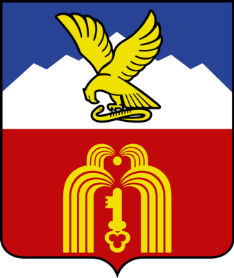 Информация об индикаторах муниципальной программы города-курорта Пятигорска «Молодежная политика», планируемых для достижения целей муниципальной программы в2022, 2023, 2024 гг.
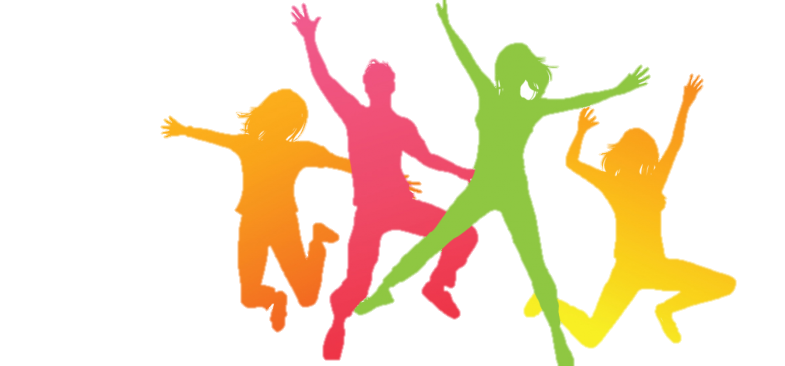 Ответственным исполнителем программы является администрация города Пятигорска. 

На исполнение основных мероприятий данной программы на 2022 год запланировано 3 853 320,00 руб., что на 7 725 841,00 руб. меньше первоначально утвержденного бюджета на 2021 год.

В плановом периоде 2023 и 2024 годов общий объем расходов бюджета города по данной программе
 составит 3 853 320,00 руб. ежегодно.
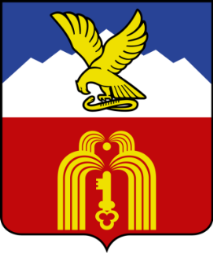 Информация об индикаторах муниципальной программы города-курорта Пятигорска «Сохранение и развитие культуры», планируемых для достижения целей муниципальной программы в 2022,2023, 2024 гг.
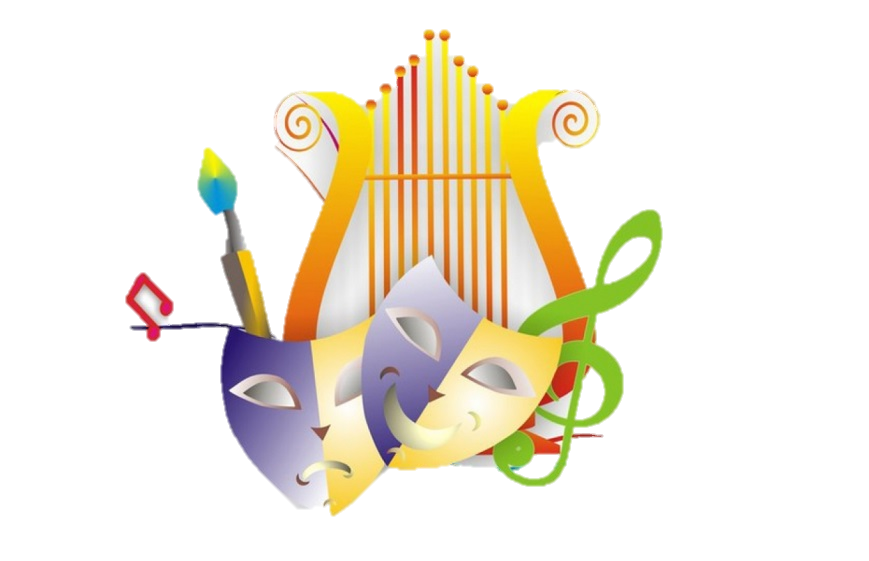 Ответственным исполнителем программы является муниципальное учреждение «Управление культуры администрации города Пятигорска

На исполнение основных мероприятий данной программы в бюджете города на 2022 год запланировано 125 003 028,00 руб., что на 6 152 961,00 руб. меньше первоначально утвержденного бюджета города на 2021 год.

В плановом периоде 2023 и 2024 годов общий объем расходов бюджета города по данной программе составит 106 704 639,00 руб. и 104 611 368,00 руб. соответственно.
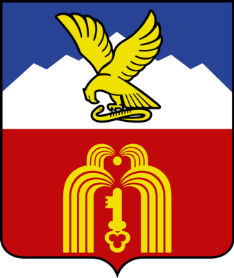 Информация об индикаторах муниципальной программы города-курорта Пятигорска «Экология и охрана окружающей среды», планируемых для достижения целей муниципальной программы в 2022,2023, 2024 гг.
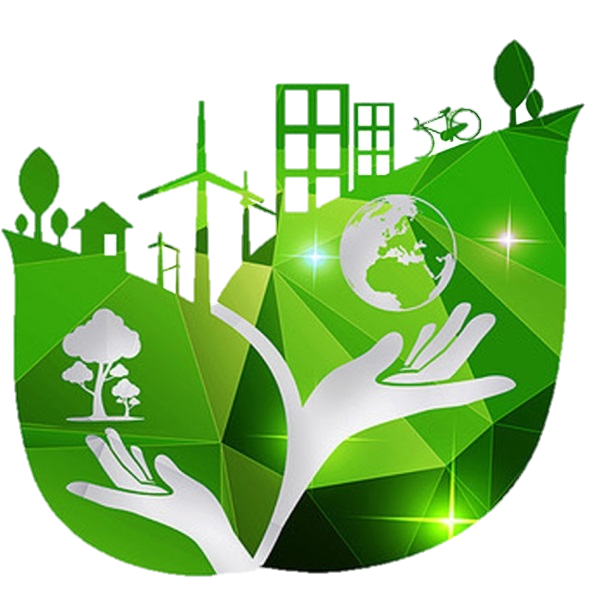 Ответственным исполнителем муниципальной программы города-курорта Пятигорска «Экология и охрана окружающей среды»  является муниципальное учреждение «Управление городского хозяйства, транспорта и связи администрации города Пятигорска». 

На реализацию муниципальной программы города-курорта Пятигорска «Экология и охрана окружающей среды» на 2022 год предусмотрено 404 416 640,00 руб., что на 203 386 332,00 рубля больше первоначально утвержденного бюджета города на 2021 год. 

В плановом периоде 2023 и 2024 годов общий объем расходов бюджета города по данной программе составит 662 288 182,00 руб. и 241 389 566,00 руб. соответственно.
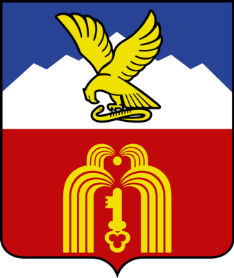 Информация об индикаторах муниципальной программы города-курорта Пятигорска «Развитие физической культуры и спорта», планируемых для достижения целей муниципальной программы в 2022,2023, 2024 гг.
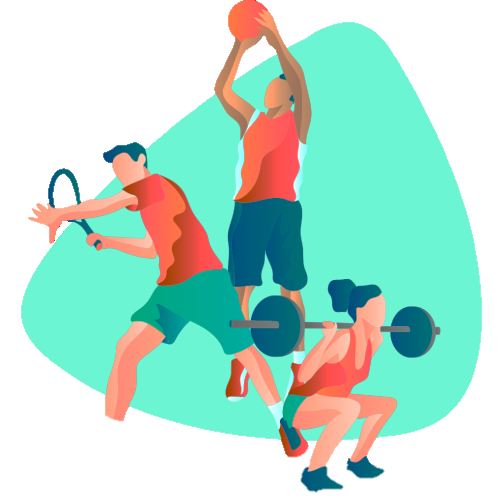 Ответственным исполнителем программы является муниципальное учреждение «Комитет по физической культуре и спорту администрации города Пятигорска».

На исполнение основных мероприятий данной программы в проекте решения о бюджете на 2022 год запланировано 
198 295 888,00  руб., что 
на 42 389 053,00 руб. больше первоначально утвержденного бюджета города на 2021 год.

В плановом периоде 2023 и 2024 годов общий объем расходов бюджета города по данной программе составит 102 036 551,00 руб. и 97 554 982,00 руб. соответственно.
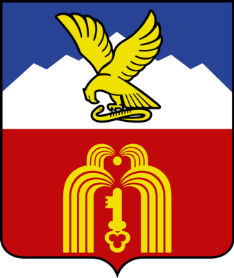 Информация об индикаторах муниципальной программы города-курорта Пятигорска «Безопасный Пятигорск», планируемых для достижения целей муниципальной программы в 2022,2023, 2024 гг.
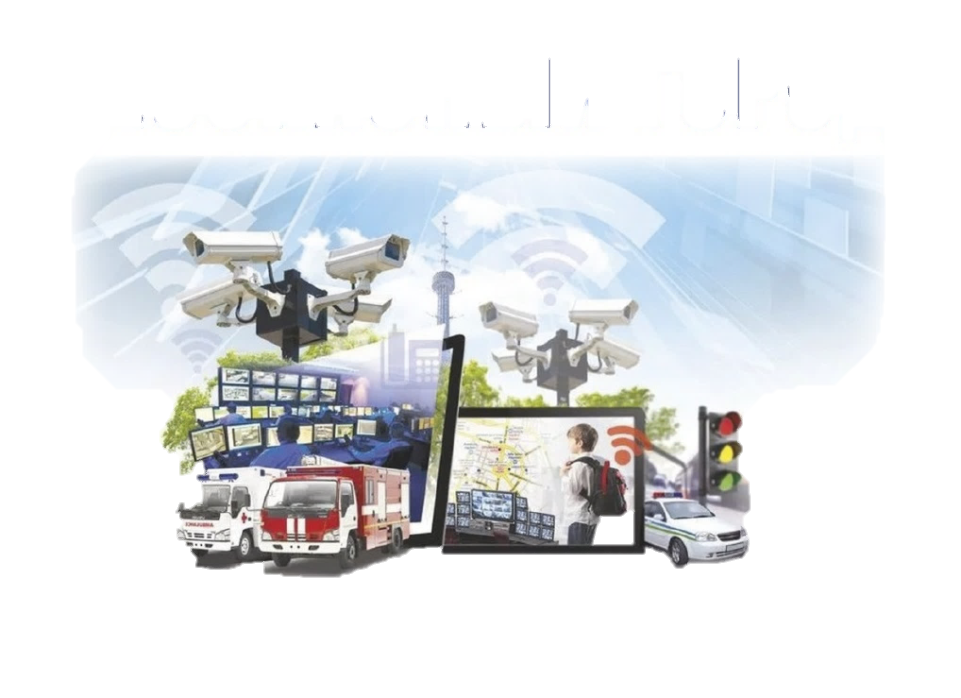 Ответственным исполнителем муниципальной программы города-курорта Пятигорска «Безопасный Пятигорск» является муниципальное учреждение «Управление общественной безопасности администрации города Пятигорска». 

На реализацию основных мероприятий в рамках муниципальной про-граммы города-курорта Пятигорска «Безопасный Пятигорск» на 2022 год запланированы бюджетные ассигнования в сумме 56 851 131,00 руб., что на 15 571 827,00 руб. больше первоначально утвержденного бюджета города на 2021 год.

В плановом периоде 2023 и 2024 годов общий объем расходов бюджета города по данной программе составит 44 121 847,00 руб. ежегодно.
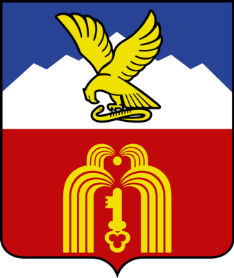 Информация об индикаторах муниципальной программы города-курорта Пятигорска «Управление финансами», планируемых для достижения целей муниципальной программы в 2022,2023, 2024 гг.
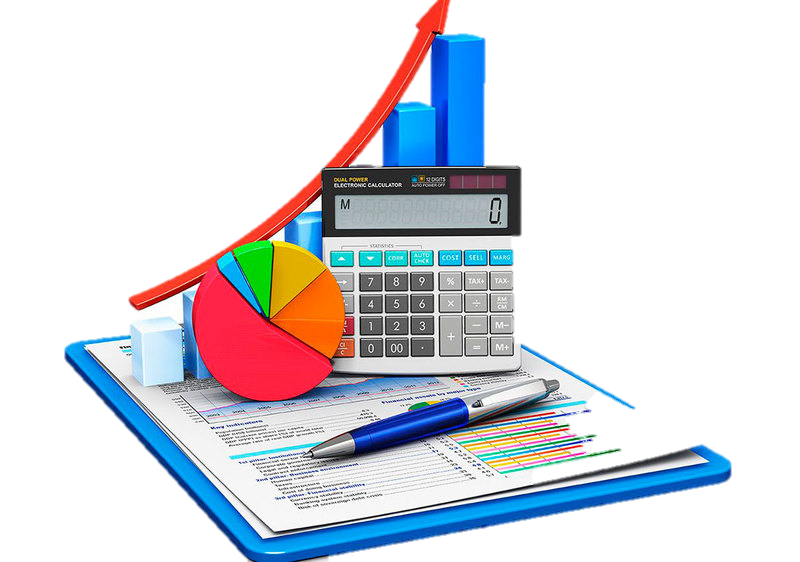 Ответственным исполнителем программы является муниципальное учреждение «Финансовое управление администрации города Пятигорска».

На реализацию основных мероприятий в рамках муниципальной про-граммы города-курорта Пятигорска «Управление финансами» на 2022 год запланированы бюджетные ассигнования в сумме 159 647 119,00 руб., что на 1 709 998,00 руб. больше первоначально утвержденного бюджета города на 2021 год, в том числе по следующим подпрограммам.

В плановом периоде 2023 и 2024 годов общий объем расходов бюджета города по данной программе составит 159 647 119,00 руб. ежегодно.
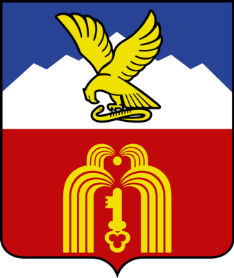 Информация об индикаторах муниципальной программы города-курорта Пятигорска «Управление имуществом», планируемых для достижения целей муниципальной программы в 2022,2023, 2024 гг.
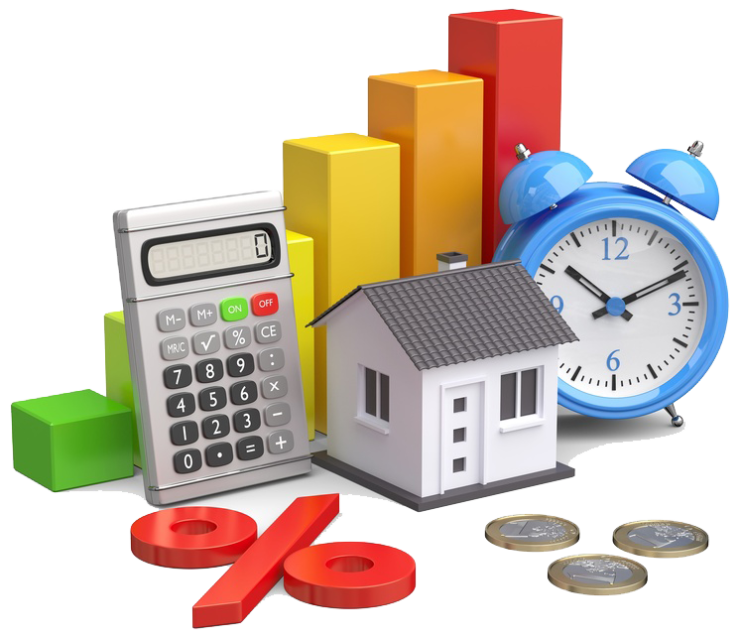 Ответственным исполнителем программы является муниципальное учреждение «Управление имущественных отношений администрации  города Пятигорска». 

На исполнение мероприятий данной программы за счет средств бюджета города на 2022 год предусмотрено 
47 000 970,00 руб., что на 51 839,00 руб. меньше первоначально утвержденного бюджета города на 2021 год.

В плановом периоде 2023 и 2024 годов общий объем расходов бюджета города по данной программе составит 
44 493 050,00 руб. ежегодно.
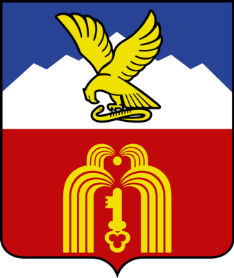 Информация об индикаторах муниципальной программы города-курорта Пятигорска «Модернизация экономики, развитие малого и среднего бизнеса, курорта и туризма, энергетики, промышленности и улучшение  инвестиционного климата», планируемых для достижения целей муниципальной программы в 2022,2023, 2024 гг.
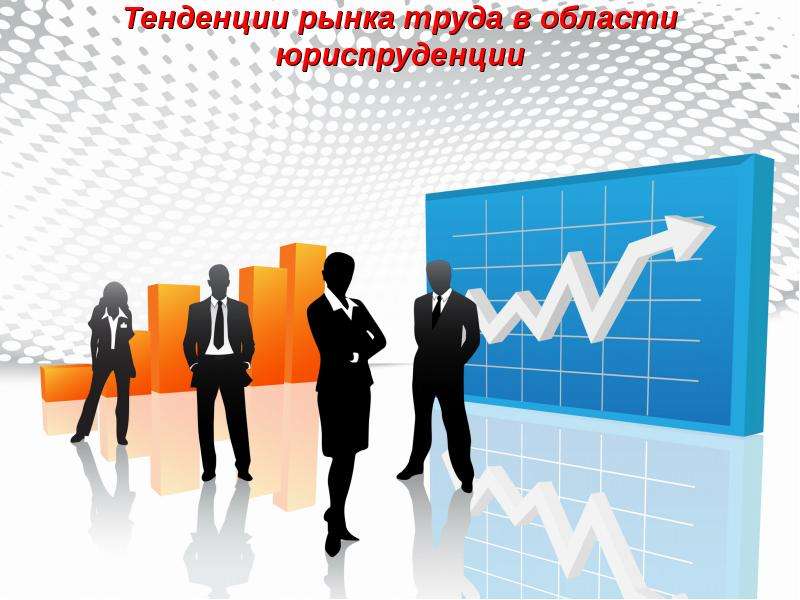 Ответственным исполнителем программы является администрация города Пятигорска.

На исполнение мероприятий данной программы в 2022 году предусмотрено 
207 392 138,00 руб., что на 152 551 062,00 руб. больше первоначально утвержденного бюджета города на 2021 год.
 
В плановом периоде 2023 и 2024 годов общий объем расходов бюджета города по данной программе составит 166 854 138,00 руб. ежегодно.
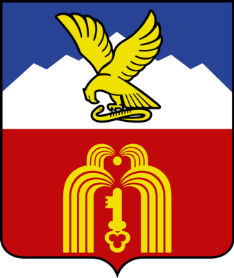 Информация об индикаторах муниципальной программы города-курорта Пятигорска «Развитие транспортной системы и обеспечение безопасности 
дорожного движения», планируемых для достижения целей муниципальной программы в 2022,2023, 2024 гг.
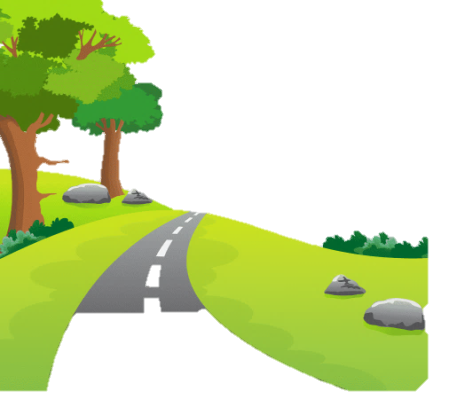 Ответственным исполнителем программы является муниципальное учреждение «Управление городского хозяйства, транспорта и связи администрации города Пятигорска».

На реализацию мероприятий программы в 2022 году предусмотрено 258 148 271,00 руб., что на 133 896 802,00 руб. меньше первоначально утвержденного бюджета города на 2021 год.

В плановом периоде 2023 и 2024 годов общий объем расходов бюджета города по данной программе составит 153 158 332,00 руб. ежегодно.
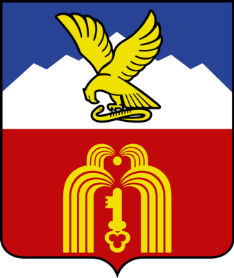 Информация об индикаторах муниципальной программы города-курорта Пятигорска «Развитие информационного общества, оптимизация муниципальной службы и повышение качества предоставления государственных и муниципальных услуг в городе-курорте Пятигорске», планируемых для достижения целей муниципальной программы в 2022,2023, 2024 гг.
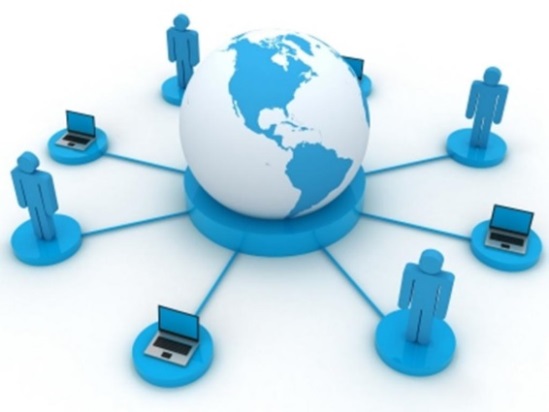 Ответственным исполнителем программы является администрация города Пятигорска. 

На исполнение основных мероприятий данной программы в бюджете города на 2022 год запланировано 201 052 708,00 руб., что на 9 397 918,00 руб. больше первоначально утвержденного бюджета города на 2021 год.

В плановом периоде 2023 и 2024 годов общий объем расходов бюджета города по данной программе составит 
201 052 708,00 руб. ежегодно
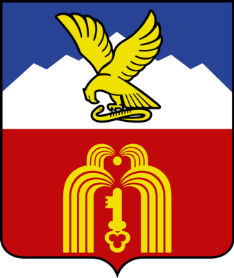 Информация об индикаторах муниципальной программы города-курорта Пятигорска «Формирование современной городской среды» на 2018-2024 годы», планируемых для достижения целей муниципальной программы в 2022,2023, 2024 гг.
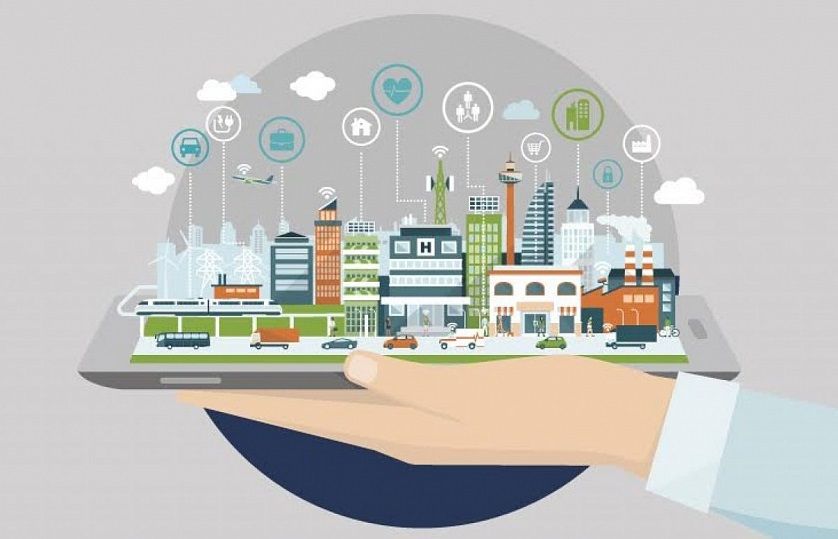 Ответственным исполнителем программы является муниципальное учреждение «Управление городского хозяйства, транспорта и связи администрации города Пятигорска».
На исполнение мероприятий программы «Формирование современной городской среды» на 2018-2024 годы предусмотрено на 2022 год 
50 505 055,00 руб., что
 на 85 814 317,00 руб. меньше первоначального бюджета на 2021 год.
На плановый период 2021 и 2022 годов объем расходов бюджета города по данной программе не предусмотрен.
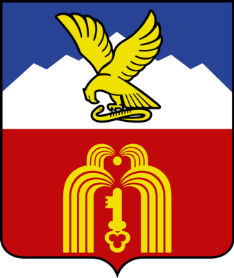 Информация о расходной части бюджета в разрезе непрограммных расходов бюджета города-курорта Пятигорска  по первоначальному плану на 2021, 2022, 2023, 2024 гг.
(тыс.руб.)
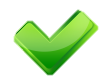 На расходы в рамках обеспечения деятельности Думы города Пятигорска на 2022 год запланировано 12 509 443,00 руб., что 
на 5 436 106,00 руб. меньше первоначально утвержденного бюджета города на 2021 год. В плановом периоде 2023 и 2024 годов предусмотрено 4 584 030,00 руб. ежегодно.

На расходы в рамках обеспечения деятельности администрации города Пятигорска на 2022 год запланировано 11 757 936,00 руб., что на 8 513 723,00 руб. меньше первоначально утвержденного бюджета города на 2021 год. В плановом периоде 2023 и 2024 годов предусмотрено 11 270 546,00 руб. ежегодно.


На расходы в рамках обеспечения деятельности органов местного самоуправления города-курорта Пятигорска на 2022 год запланировано 1 316 950,00 руб. В плановом периоде 2023 и 2024 годов предусмотрено 998 450,00 руб. ежегодно.


На расходы в рамках обеспечения деятельности контрольно-счетного органа города Пятигорска на 2022 год запланировано 3 053 817,00 руб. В плановом периоде 2023 и 2024 годов предусмотрено 3 053 817,00 руб. ежегодно.
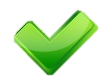 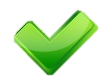 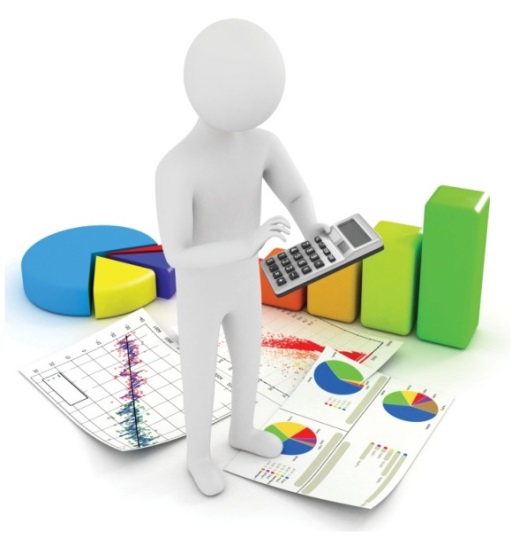 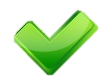 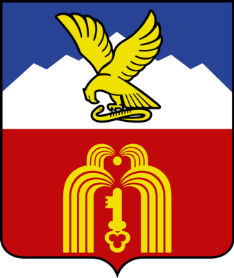 Уровень долговой нагрузки бюджета
 города-курорта Пятигорска
Обеспечение реализации мер, 
направленных на покрытие дефицита бюджета и погашение долговых обязательств города в 2022 году и в плановом периоде 2023 и 2024 годов, предусматривается программой муниципальных внутренних заимствований города-курорта Пятигорска на 2022 год и программой муниципальных внутренних заимствований города-курорта Пятигорска на плановый период 2023 и 2024 годов. В программе муниципальных внутренних заимствований города-курорта Пятигорска на 2022 год и в программе муниципальных внутренних заимствований города-курорта Пятигорска на плановый период 2023 и 2024 годов отражены планируемые объемы привлечения средств в бюджет города, предельные сроки погашения долговых обязательств и объемы погашения муниципальных долговых обязательств. 
Для достижения целей и решения задач долговой политики, утвержденной на 2022 год и плановый период 2023 и 2024 годов, программа муниципальных внутренних заимствований города-курорта Пятигорска на 2022 год и  программа муниципальных внутренних заимствований города-курорта Пятигорска на плановый период 2023 и 2024 годов предусматривают:
Муниципальный долг  (млн. руб.)
Отношение объема муниципального долга к собственным доходам  бюджета  (%)
65,26%
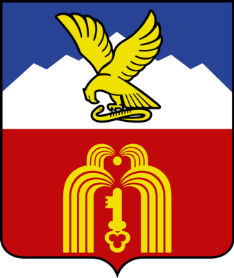 Сравнительная информация о доле собственных доходов 
(налоговых и неналоговых доходов) местных бюджетов на душу населения по отдельным городам Ставропольского края по первоначальному  плану на 2022 г.
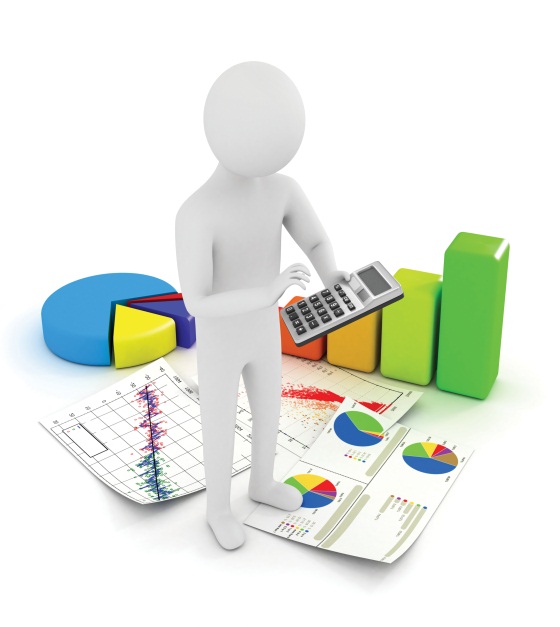 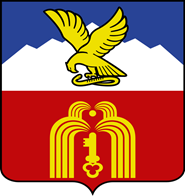 Результаты оценки качества управления бюджетным процессом и стратегического планирования  в муниципальных районах и городских округах Ставропольского края за 2020 год (%)
В разрезе муниципальных образований Ставропольского края:
В разрезе городов Ставропольского края:
Глоссарий
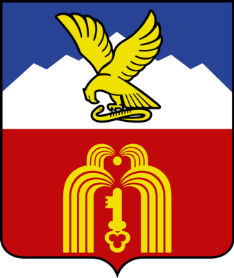  Бюджет - форма образования и расходования денежных средств, предназначенных для финансового обеспечения задач и функций государства и местного самоуправления. 
 Бюджетный процесс - деятельность по подготовке проектов бюджетов, утверждению и исполнению бюджетов, контролю исполнения, осуществлению бюджетного учета, составлению, внешней проверке, рассмотрению и утверждению бюджетной отчетности. 
 Бюджетные инвестиции - бюджетные средства, направляемые на создание или увеличение за счет средств бюджета стоимости государственного (муниципального) имущества. 
 Бюджетный кредит - денежные средства, предоставляемые бюджетом другому бюджету бюджетной системы Российской Федерации, юридическому лицу (за исключением государственных (муниципальных) учреждений), иностранному государству, иностранному юридическому лицу на возвратной и возмездной основах. 
 Государственная программа – система мероприятий и инструментов государственной политики, обеспечивающих в рамках реализации ключевых государственных функций достижение приоритетов и целей государственной политики в сфере социально-экономического развития и безопасности. 
 Государственный или муниципальный долг - обязательства, возникающие из государственных или муниципальных заимствований, гарантий по обязательствам третьих лиц, другие обязательства в соответствии с видами долговых обязательств, установленными Бюджетным кодексом, принятые на себя Российской Федерацией, субъектом Российской Федерации или муниципальным образованием.
 Дотации - межбюджетные трансферты, предоставляемые на безвозмездной и безвозвратной основе без установления направлений и (или) условий их использования. 
 Доходы бюджета - поступающие в бюджет денежные средства, за исключением средств, являющихся в соответствии с настоящим Кодексом источниками финансирования дефицита бюджета. 
 Межбюджетные отношения - взаимоотношения между публично-правовыми образованиями по вопросам регулирования бюджетных правоотношений, организации и осуществления бюджетного процесса.
 Межбюджетные трансферты - средства, предоставляемые одним бюджетом бюджетной системы Российской Федерации другому бюджету бюджетной системы Российской Федерации. 
 Налоговые доходы – поступления от уплаты налогов и сборов, установленных Налоговым кодексом Российской Федерации.
 Неналоговые доходы – все доходы, поступающие в соответствующий бюджет, не отнесенные к налоговым доходам и безвозмездным поступлениям. 
 Расходы бюджета - выплачиваемые из бюджета денежные средства, за исключением средств, являющихся в соответствии с Бюджетным кодексом источниками финансирования дефицита бюджета. 
 Сбалансированность бюджета – один из основополагающих принципов формирования и исполнения бюджета, состоящий в количественном соответствии (равновесии) бюджетных расходов доходам. В случае нарушения баланса возникает дефицит или профицит бюджета. 
 Субвенции – межбюджетные трансферты, предоставляемые в целях обеспечения исполнения отдельных государственных полномочий, переданных органам местного самоуправления.
 Субсидии – межбюджетные трансферты, предоставляемые в целях софинансирования расходов на решение вопросов местного значения. 
 Устойчивость бюджета - состояние бюджета, при котором обеспечивается нормальное функционирование субъекта публичной власти, реализация всех закрепленных за ним полномочий на основе полного и своевременного финансирования предусмотренных по бюджету расходов, включая погашение и обслуживание внутреннего и внешнего долга.
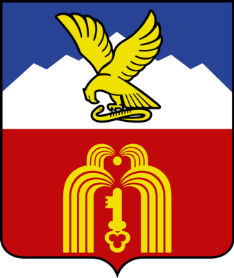 Контактная информация МУ «Финансовое управление администрации г.Пятигорска»
МУ «Финансовое управление администрации города Пятигорска» электронный адрес: fupytg@minfin.stavkray.ru 
	Начальник: Сагайдак Лариса Дмитриевна, 33-83-37, 33-56-92
	Приемная: Асланянц Джульетта Сергеевна, 33-56-92
Зам. начальника: Топалова Оксана Владимировна, 33-51-52
Зам. начальника: Новикова Алла Николаевна, 97-31-54
Зам. начальника: Ершова Надежда Владимировна, 39-18-04
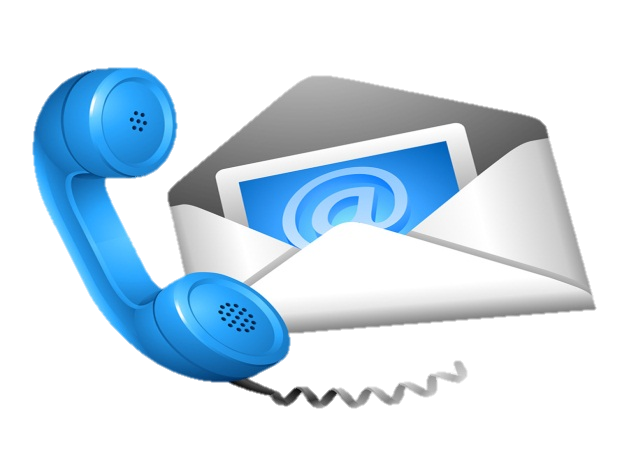